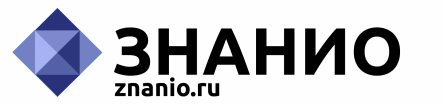 Метапредметная компетентность педагога как необходимое условие повышения эффективности образовательного процесса
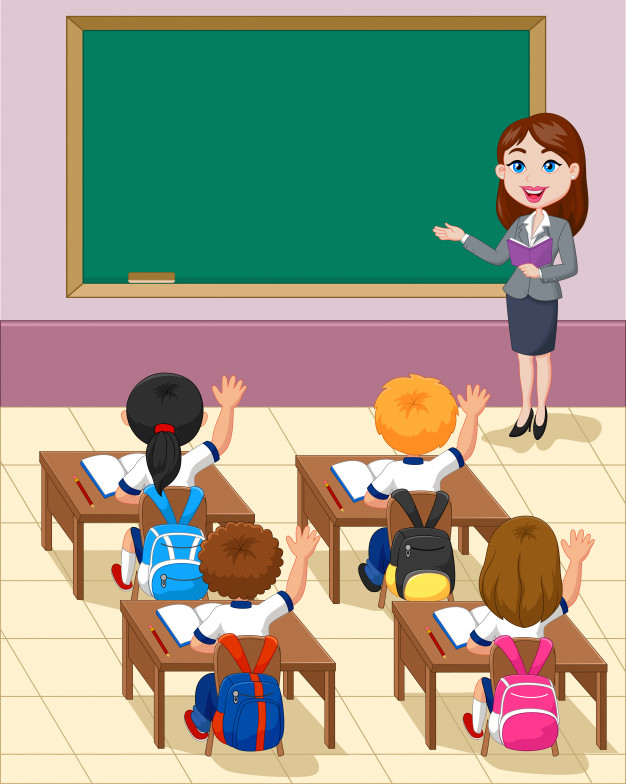 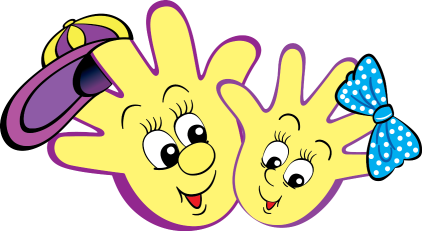 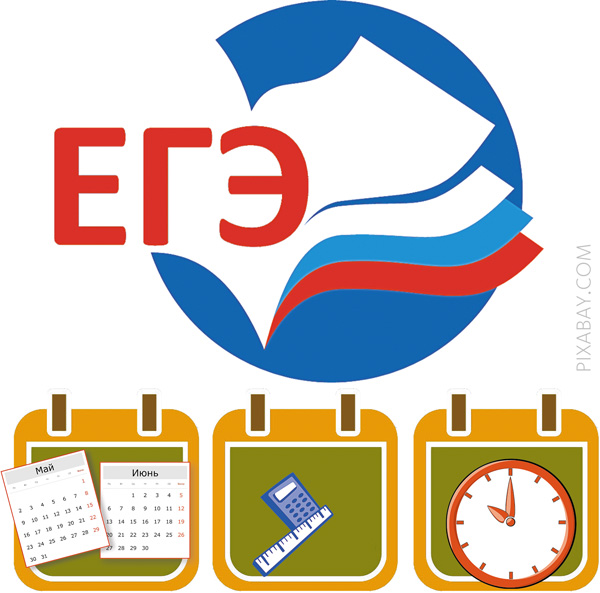 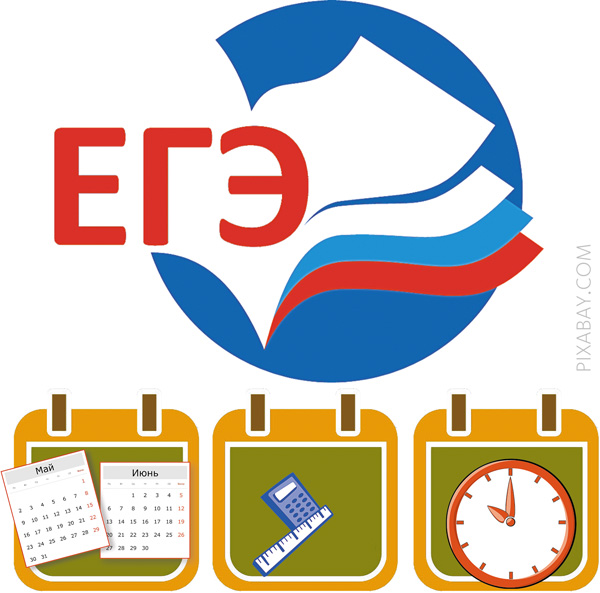 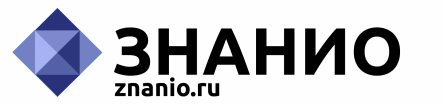 ОБРАЗОВАНИЕ 

единый целенаправленный процесс воспитания и обучения, являющийся общественно значимым благом и осуществляемый в интересах человека, семьи, общества и государства; 
совокупность приобретаемых знаний, умений, навыков, ценностных установок, опыта деятельности и компетенции определенных объема и сложности в целях интеллектуального, духовно-нравственного, творческого, физического и (или) профессионального развития человека, удовлетворения его образовательных потребностей и интересов.
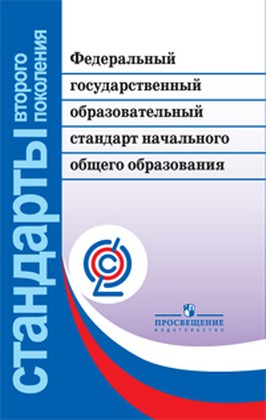 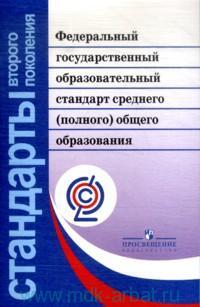 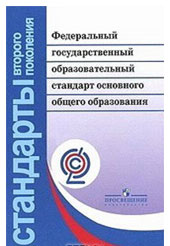 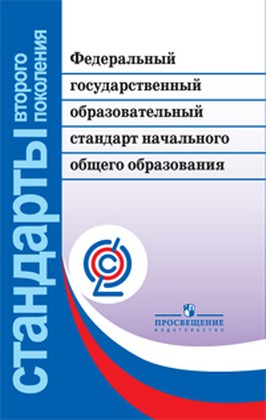 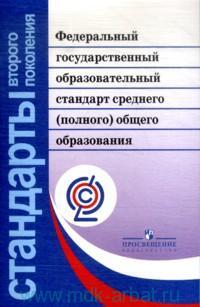 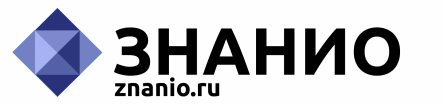 ОБРАЗОВАНИЕ В БУКВАЛЬНОМ СМЫСЛЕ – образование человека – созидание, а также создание им внешних и внутренних образовательных продуктов.

ЦЕЛЬ ОБРАЗОВАНИЯ:
 получение на выходе образовательного результата, который будет полезен не только для обучающегося, но и окружающего его социума, а в глобальном масштабе и всего человечества.
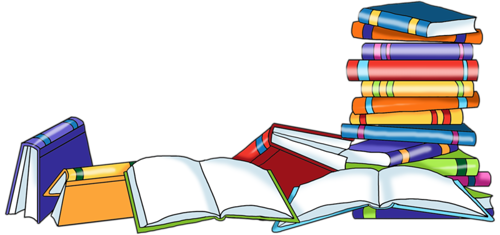 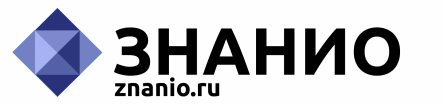 Определение урока
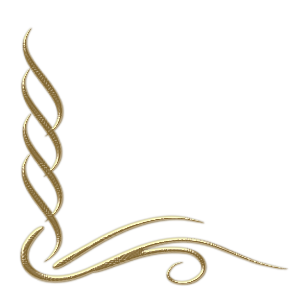 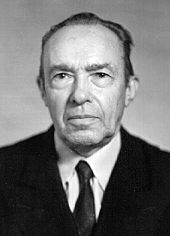 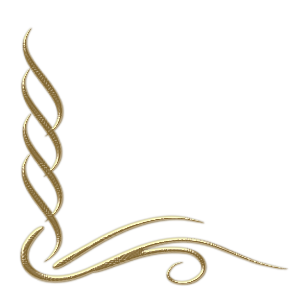 Составная часть и основная организационная форма учебного процесса.
Скаткин М.Н.
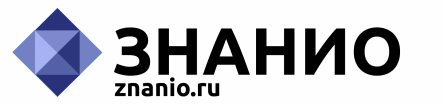 Определение урока
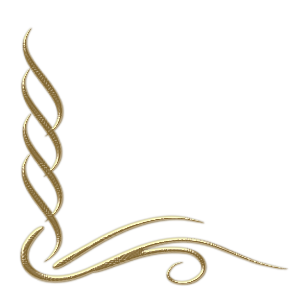 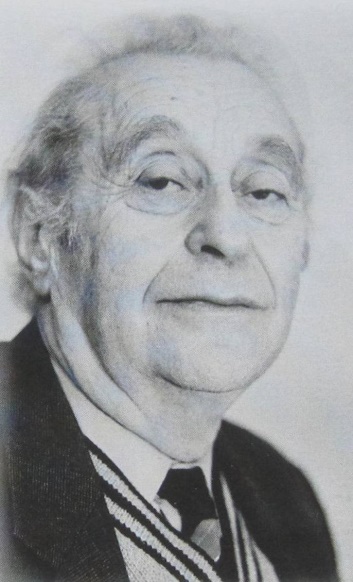 Успех урока можно считать достигнутым, если обеспечиваются усвоение знаний и умений до уровня готовности к их творческому применению и сформированность эмоционально-ценностного к ним отношения в соответствии с общественным мировоззрением и идеалами.
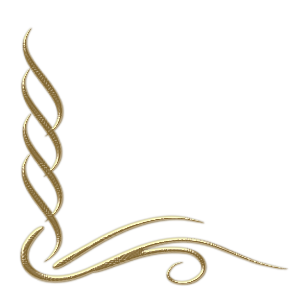 РЕЗУЛЬТАТ ОБУЧЕНИЯ
способность применить полученные знания и умения;
мотивированность на получение этих знаний и умений.
Лернер И.Я.
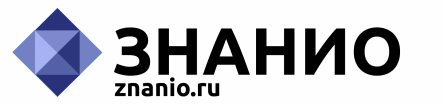 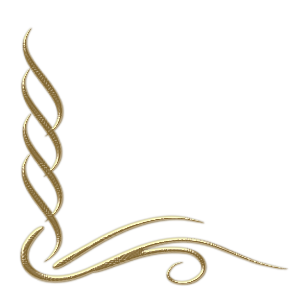 УРОК – организация учителем 
самостоятельной умственной деятельности 
ученика по качественному овладению полезным содержанием учебного материала  за определенное время.
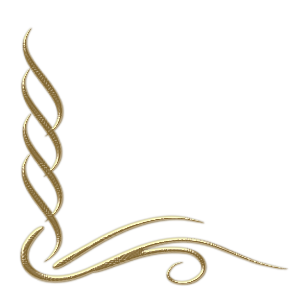 Татарченкова С.С.
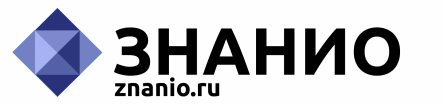 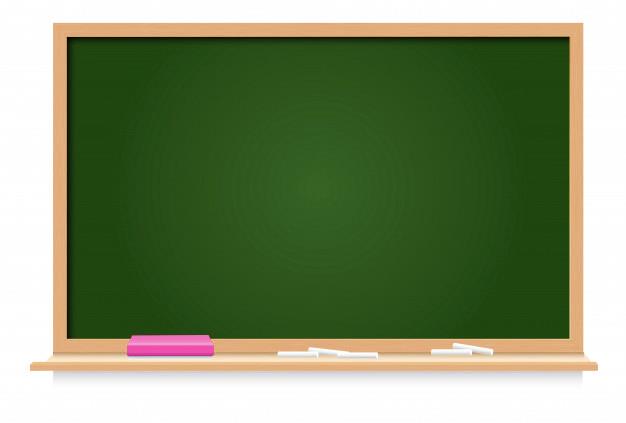 ОСНОВНОЙ ПРИНЦИП МЕТАПРЕДМЕТНОСТИ ОБРАЗОВАНИЯ: 

основу содержания образовательного процесса составляют фундаментальные метапредметные объекты, которые обеспечивают возможность субъективного личностного познания их обучающимися
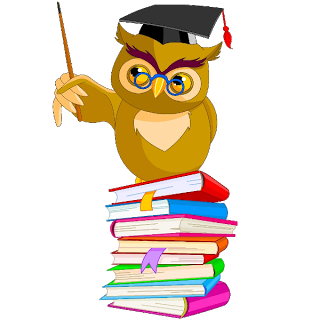 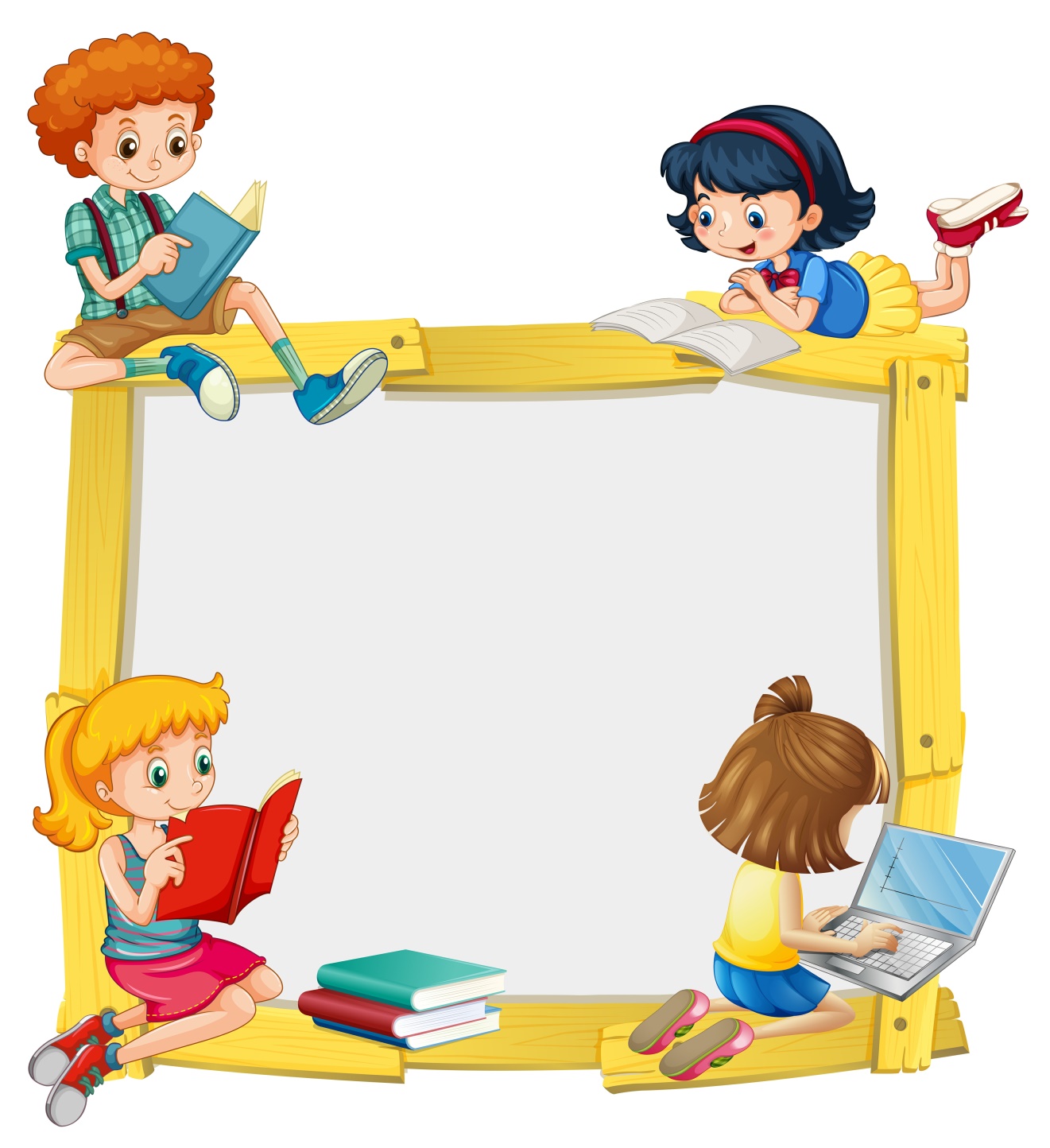 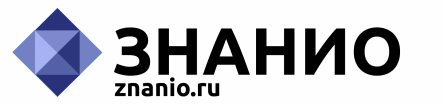 МЕТАСПОСОБЫ
методы, которые используются человеком для открытия новых способов разрешения тех или 
иных задач.
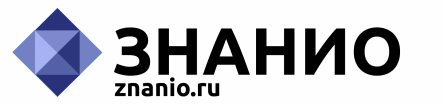 Метапредметный смысл образования
ПРИНЦИП ЧЕЛОВЕКОСООБРАЗНОСТИ ОБРАЗОВАНИЯ
ЧЕЛОВЕК – 
ОСНОВНОЙ СУБЪЕКТ СВОЕГО ОБРАЗОВАНИЯ
ЦЕЛЬ ОБРАЗОВАНИЯ: 
реализация внутреннего потенциала человека не только в отношении себя, но и внешнего мира.
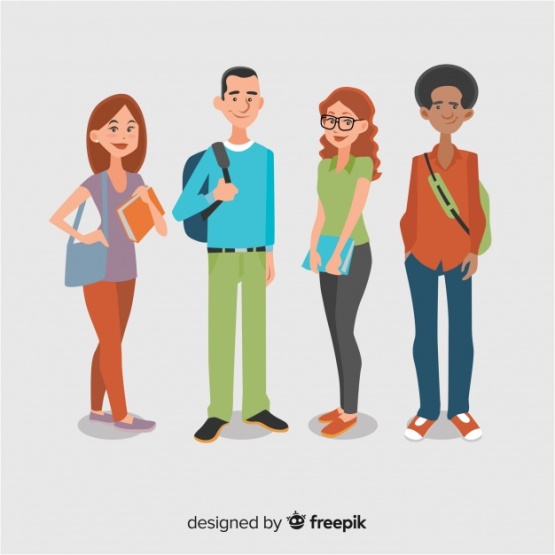 ДЕЯТЕЛЬНОСТЬ ЧЕЛОВЕКА:
связующее звено между микро- и макрокосмосом;
 фундаментальные основания человека и всего мира.
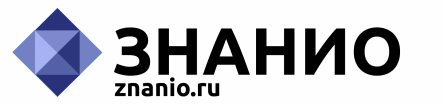 Принципы метапредметного урока
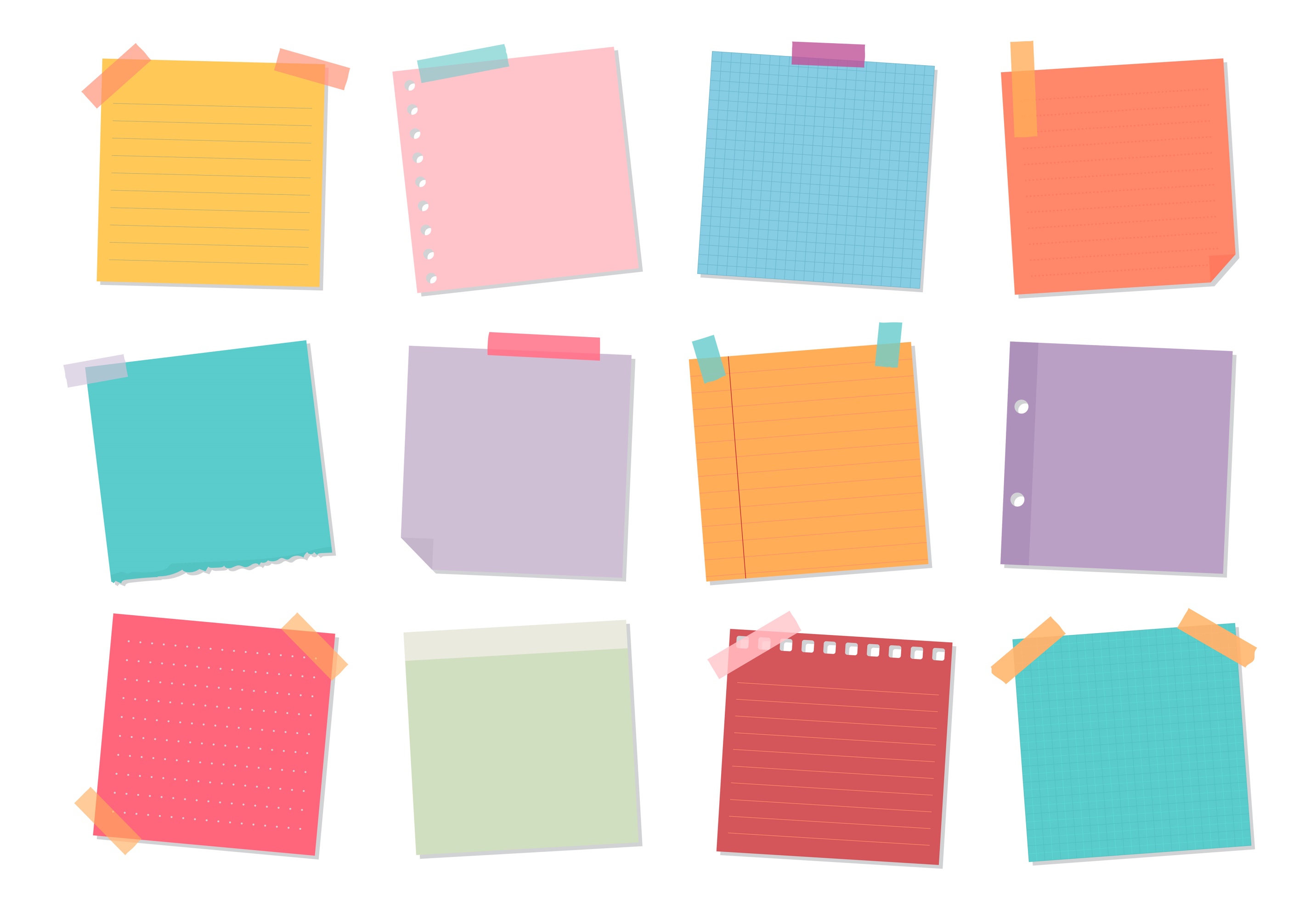 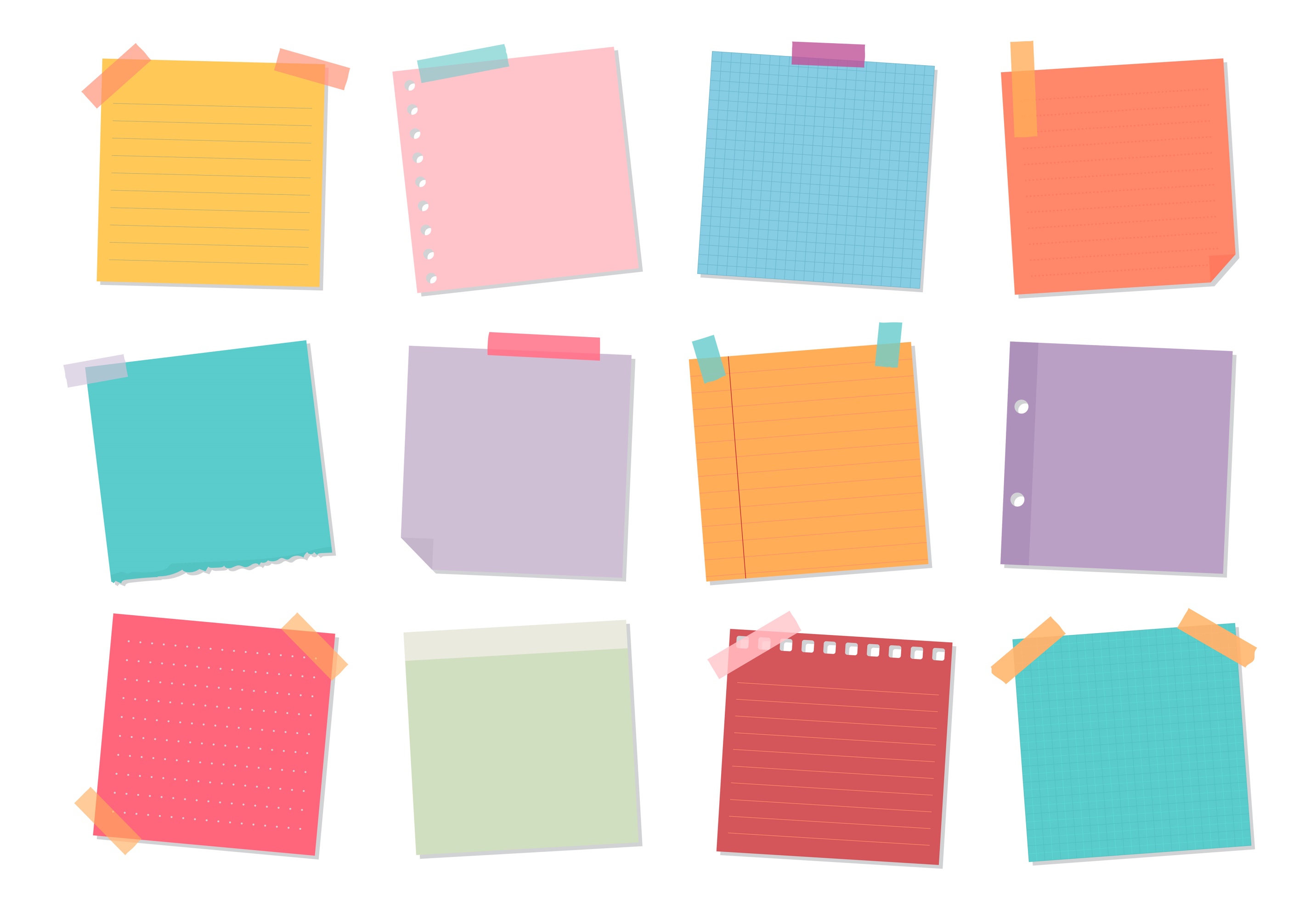 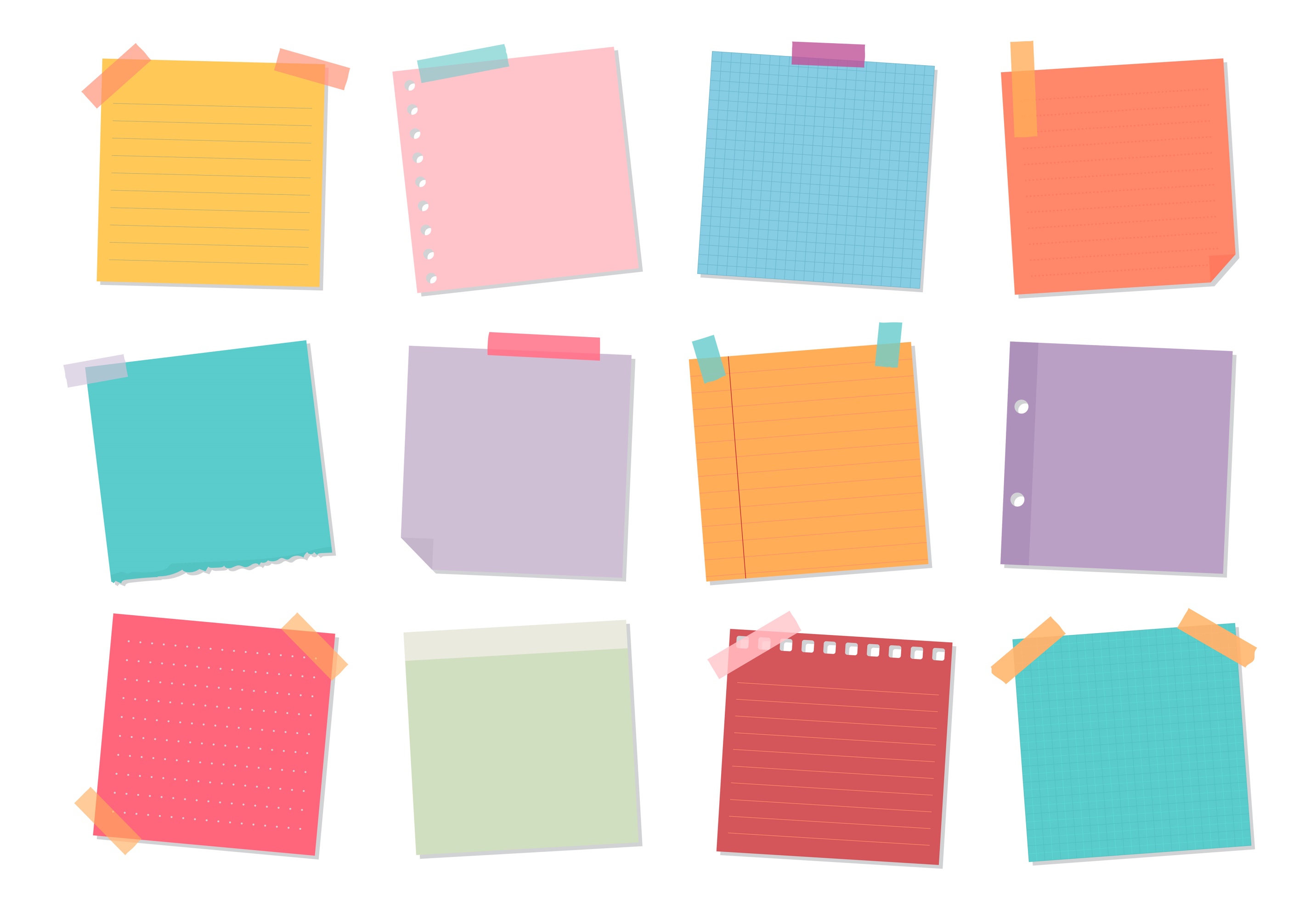 импровиза-
ционность
субъективация
деятельностный подход
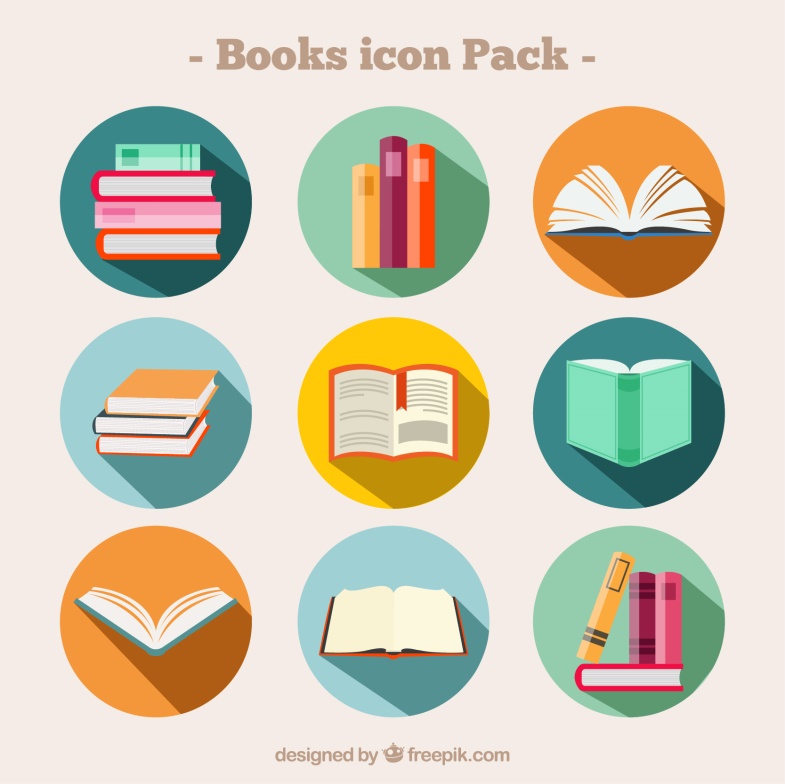 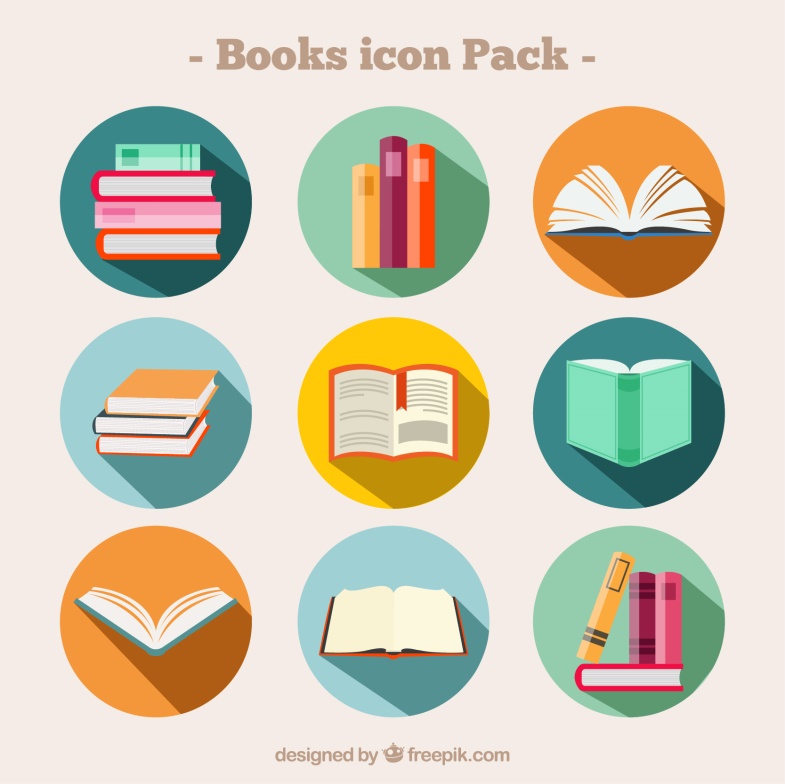 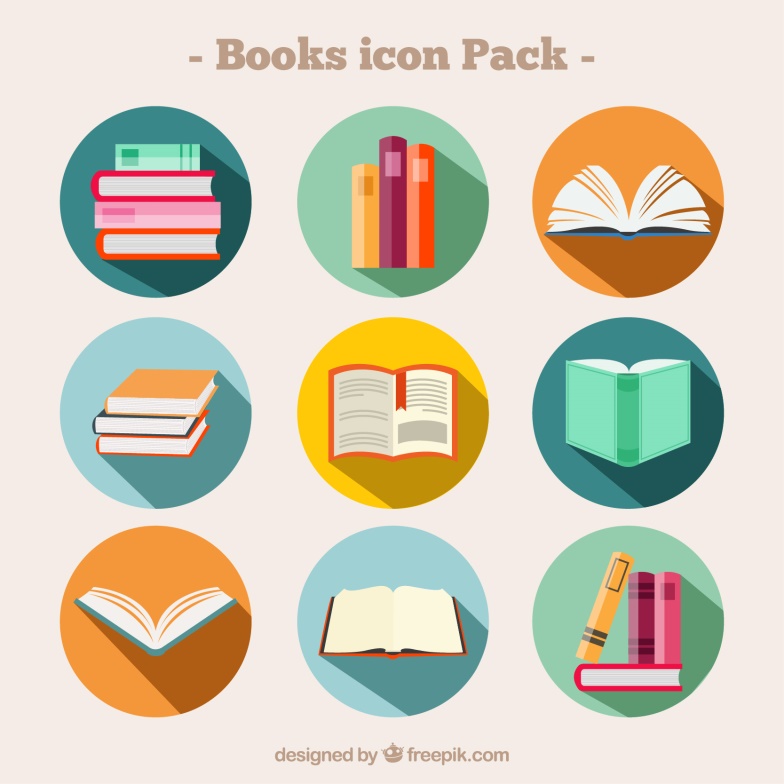 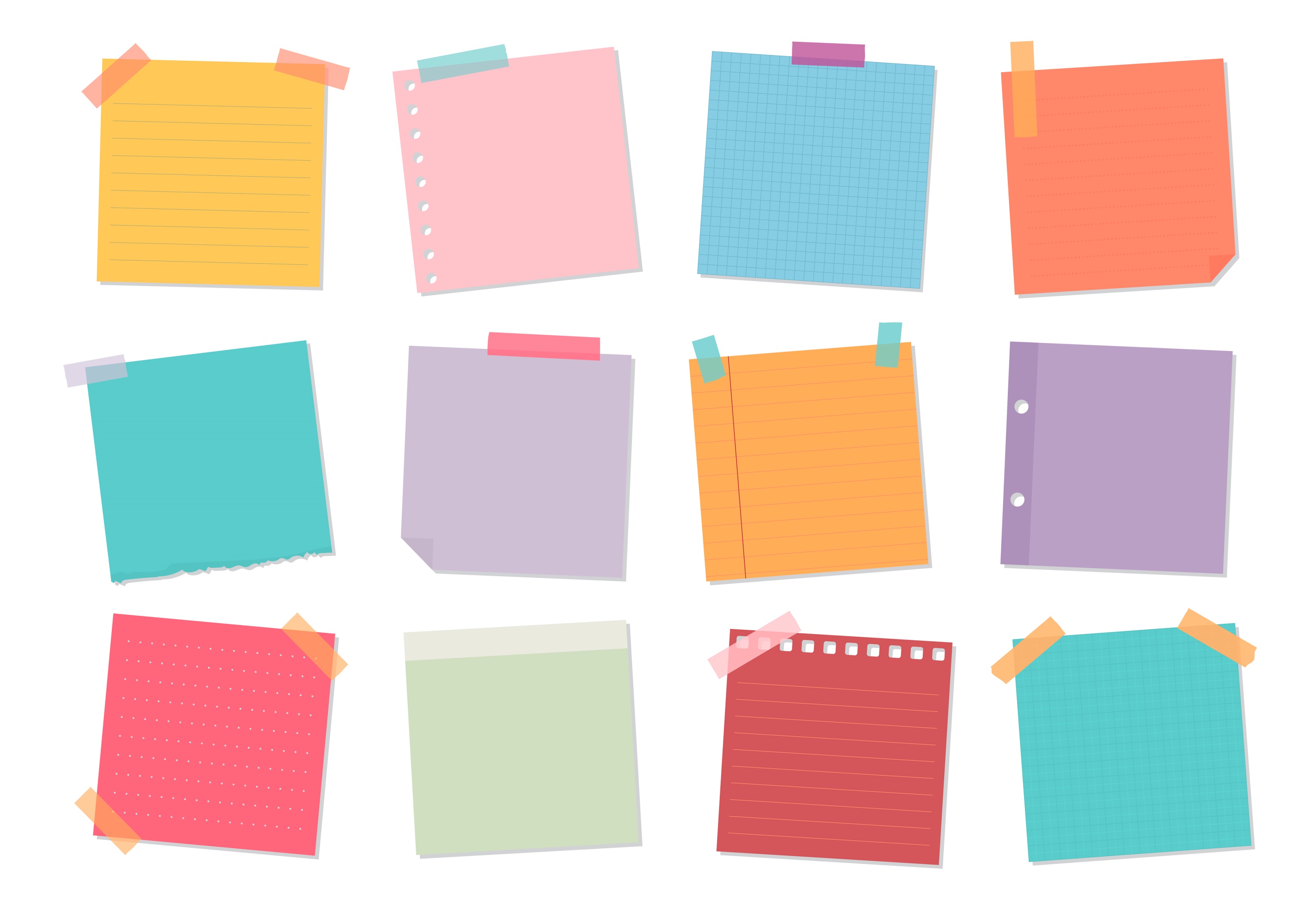 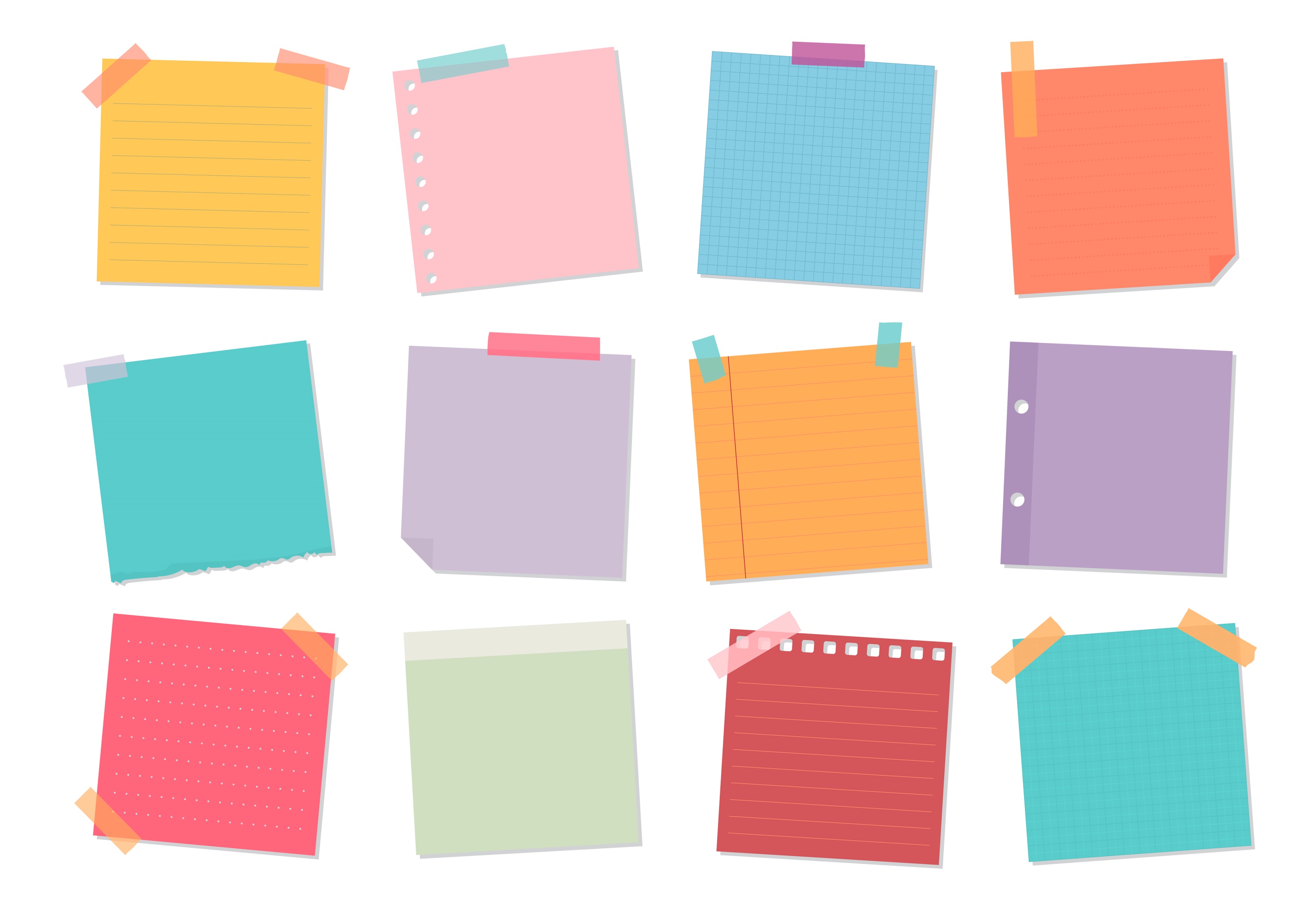 метапредметность
рефлексивность
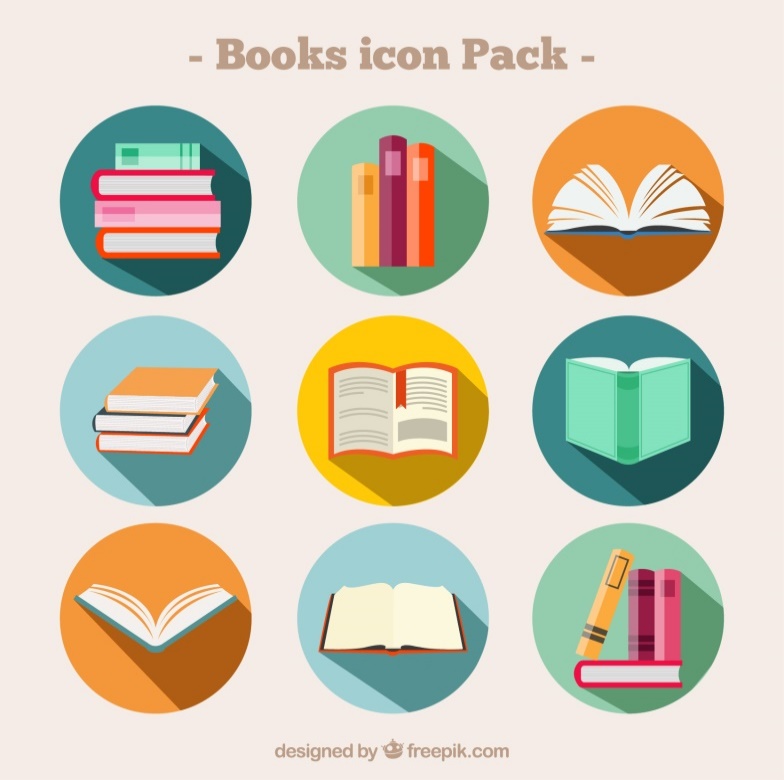 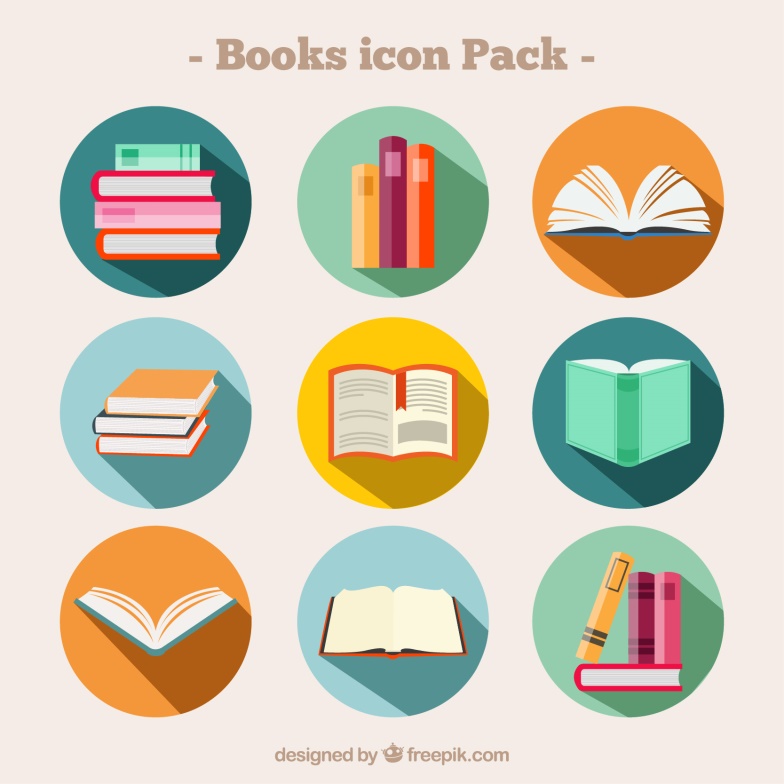 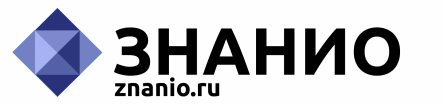 Структура урока
Объявление темы урока
традиционный урок
современный урок
формулирование темы урока обучающимися;
подведение учителемк осознанию темы.
сообщение учителем обучающимся темы урока.
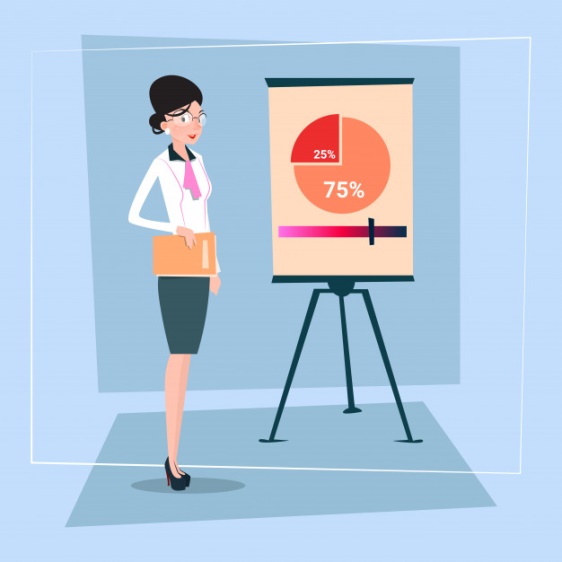 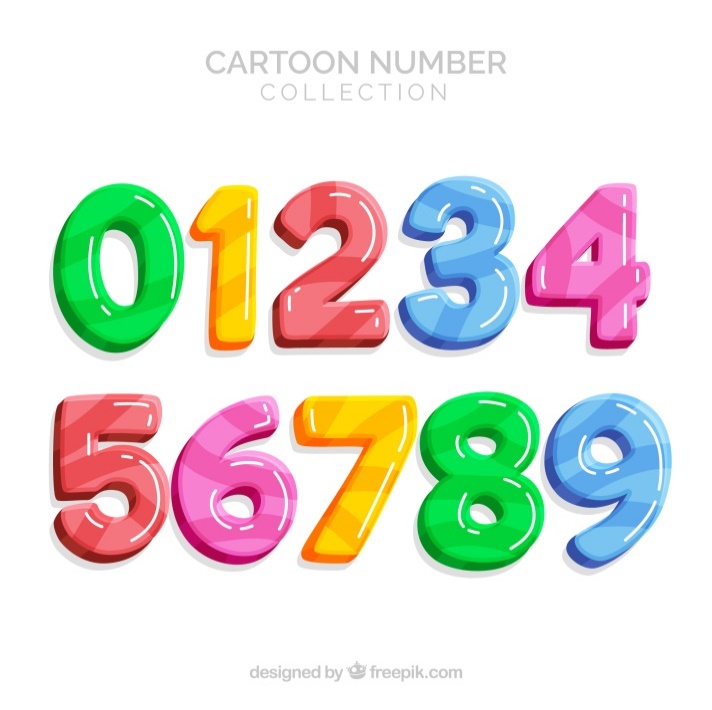 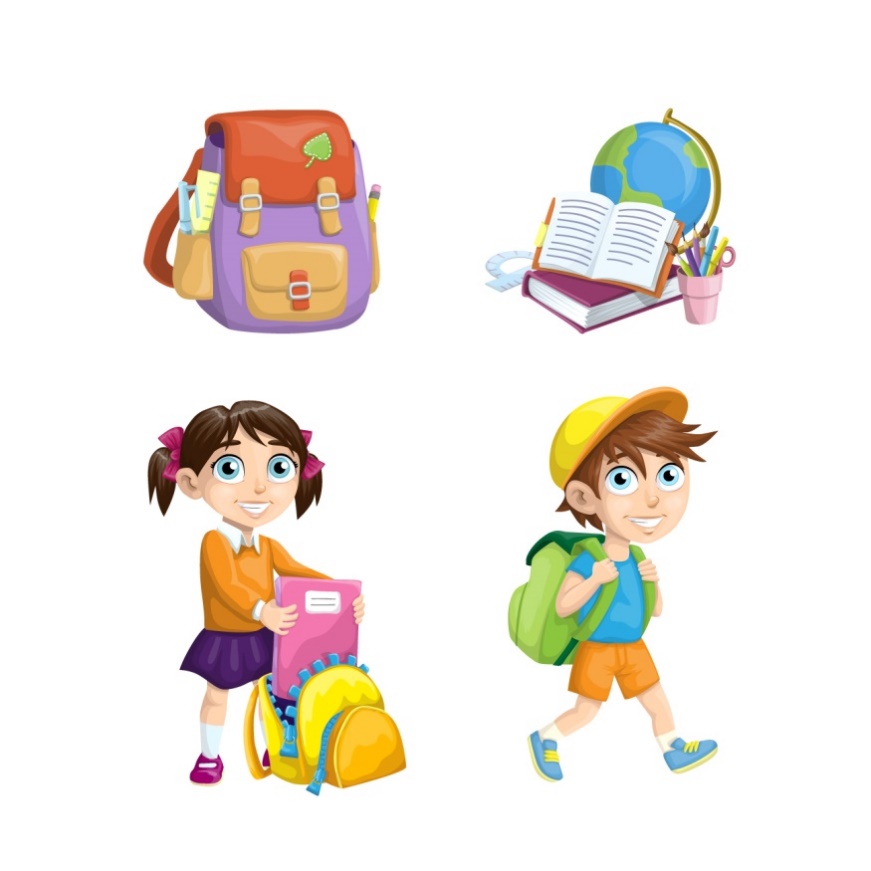 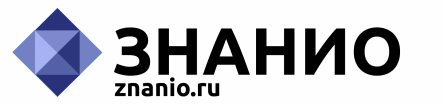 Структура урока
современный урок
Сообщение 
целей и задач
традиционный урок
формулирование обучающимися, определяя границы знания и незнания по схеме «вспомнить →узнать → научиться»;
подведение учителем к осознанию целей и задач.
формулирование и сообщение учителем, чему должны научиться, чего должны достичь обучающиеся; 
цель учителя – успеть то, что запланировано.
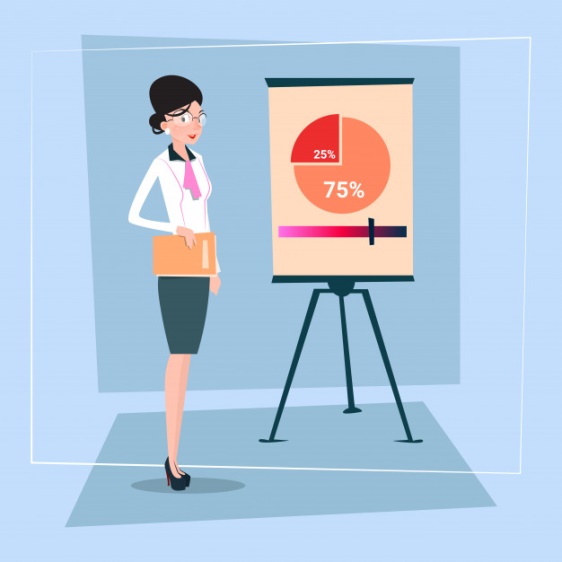 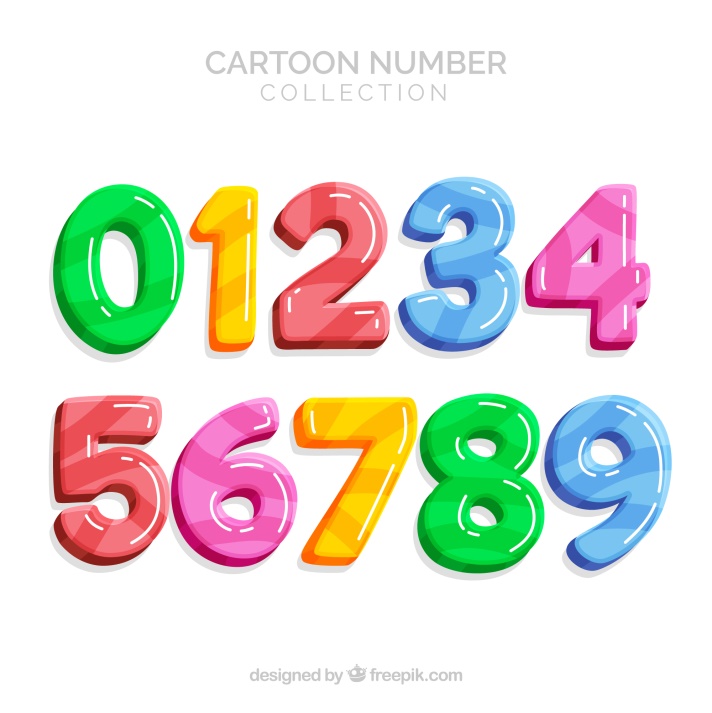 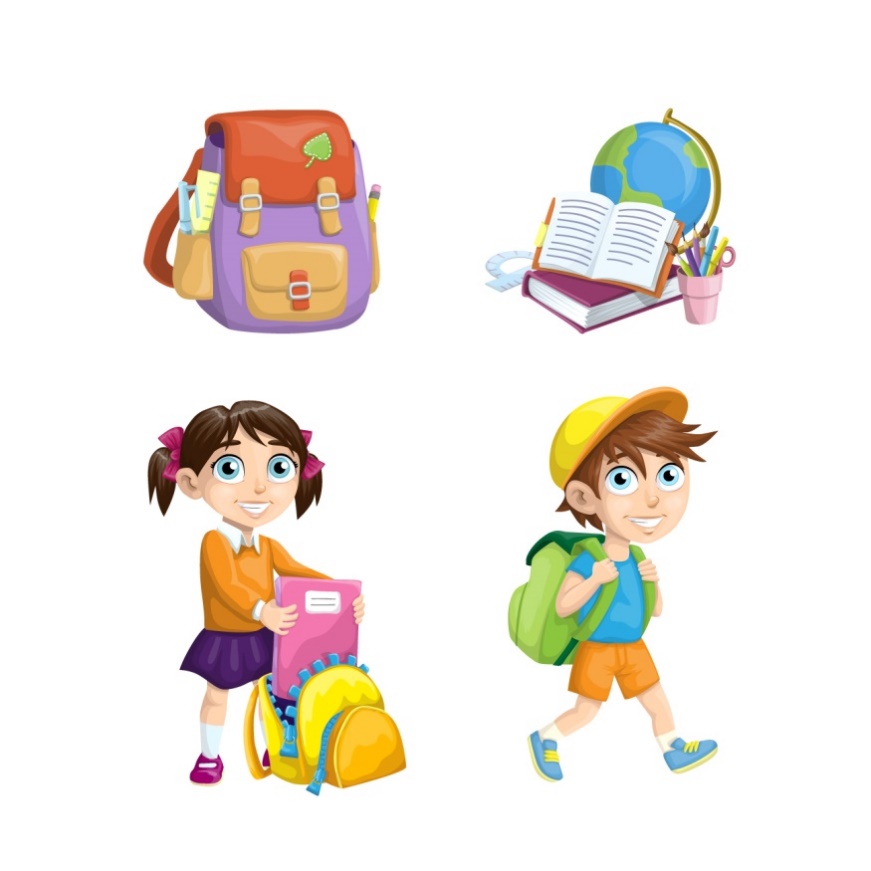 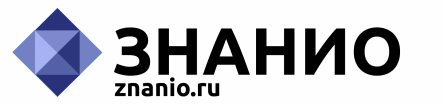 Структура урока
Планирование
традиционный урок
современный урок
планирование способов достижения цели обучающимися;
помощь и советы учителя.
ведущая роль принадлежит учителю, который сообщает обучающимся, какую работу они должны выполнить, чтобы достичь цели.
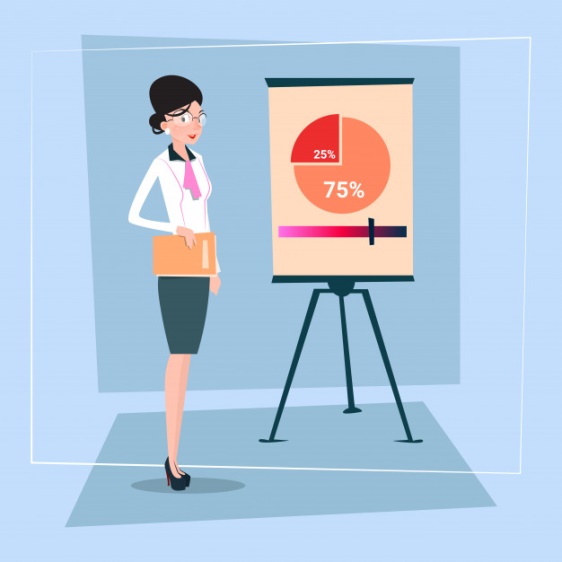 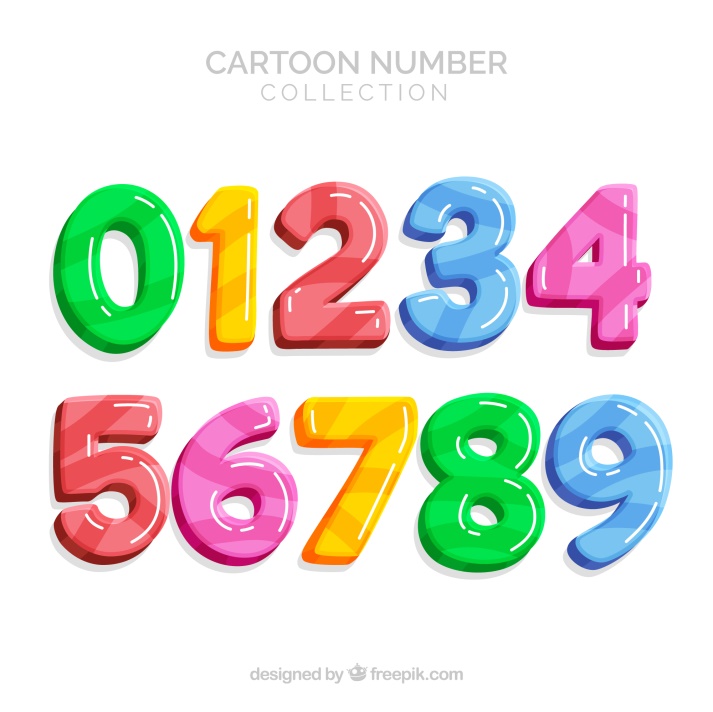 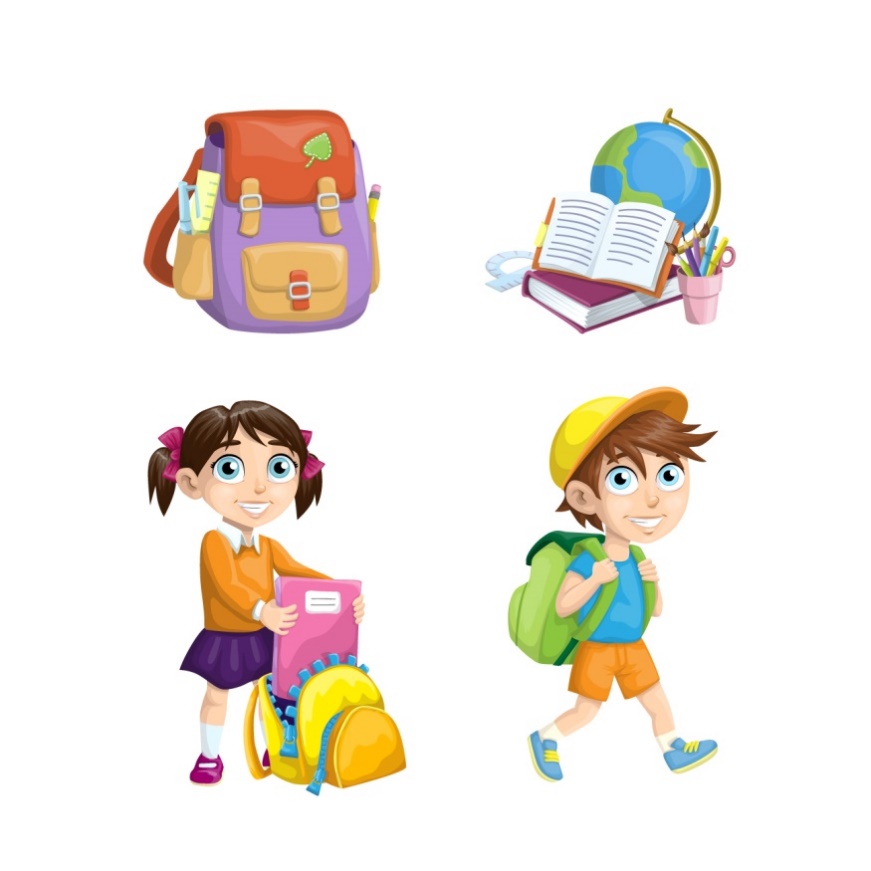 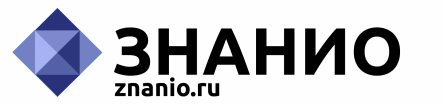 Структура урока
Практическая деятельность обучающихся
традиционный урок
современный урок
выполнение ряда практических задач
обучающимися под руководством учителя.
осуществление обучающимися учебных действий по намеченному плану;
консультация учителя.
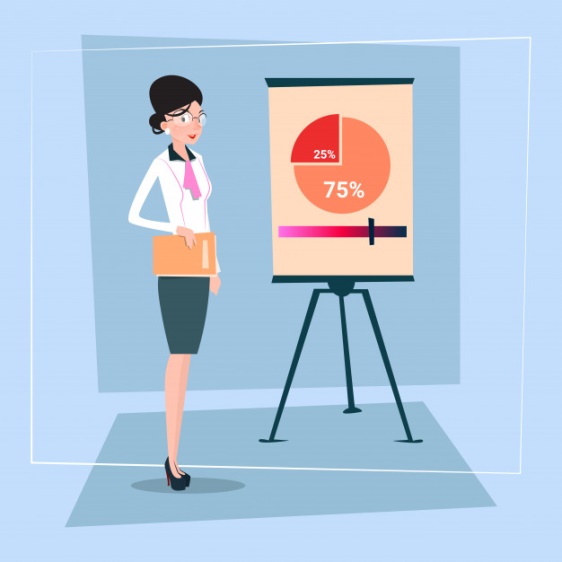 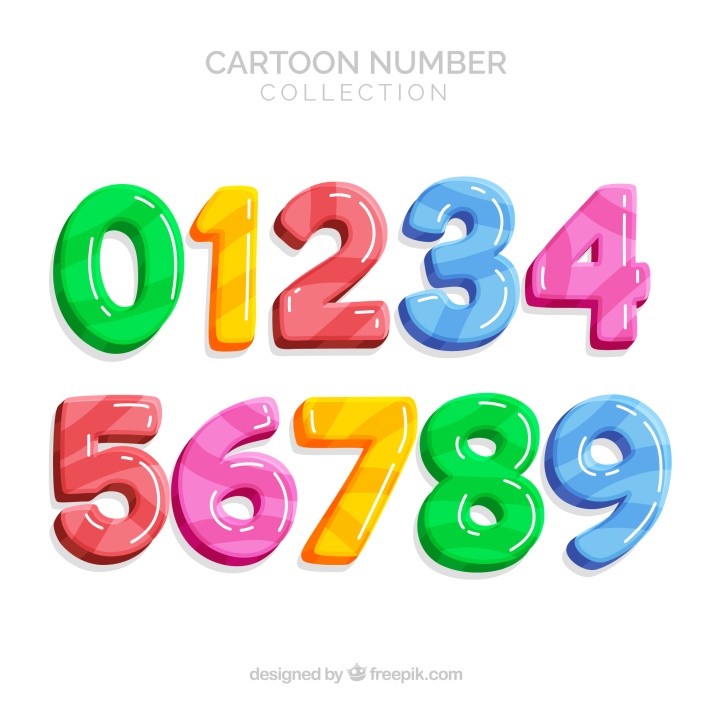 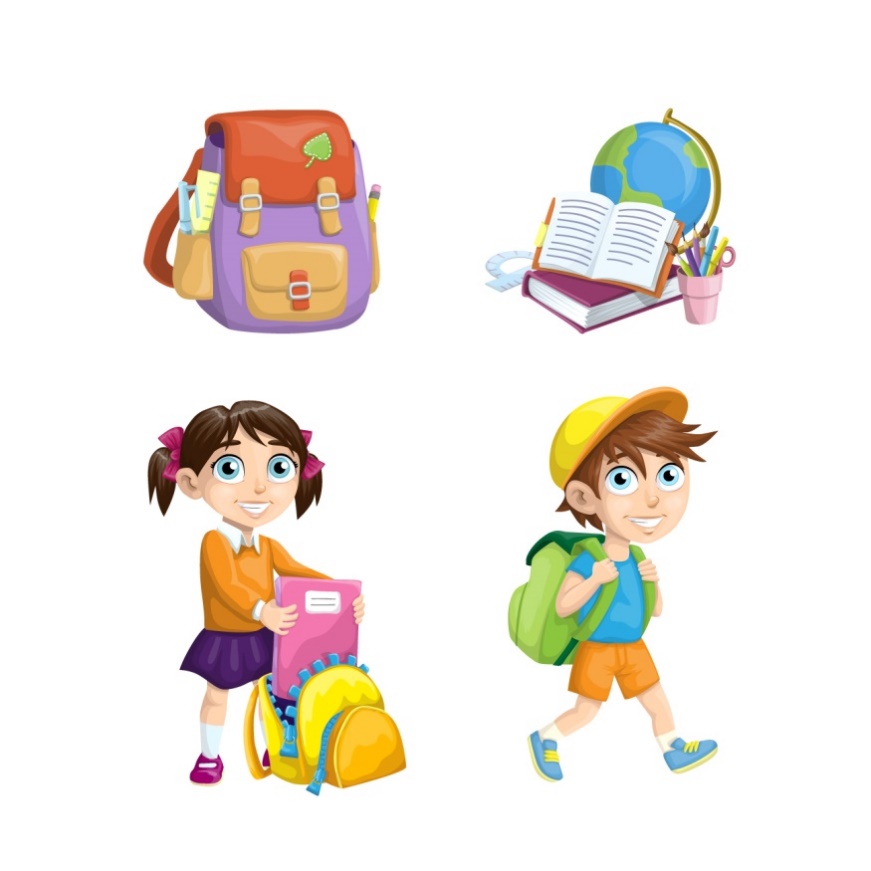 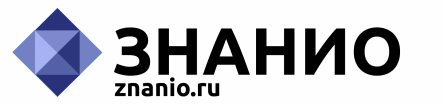 Структура урока
Осуществление 
контроля
традиционный урок
современный урок
осуществление контроля обучающимися;
консультация учителя.
осуществление контроля учителем за выполнением учащимися практической работы.
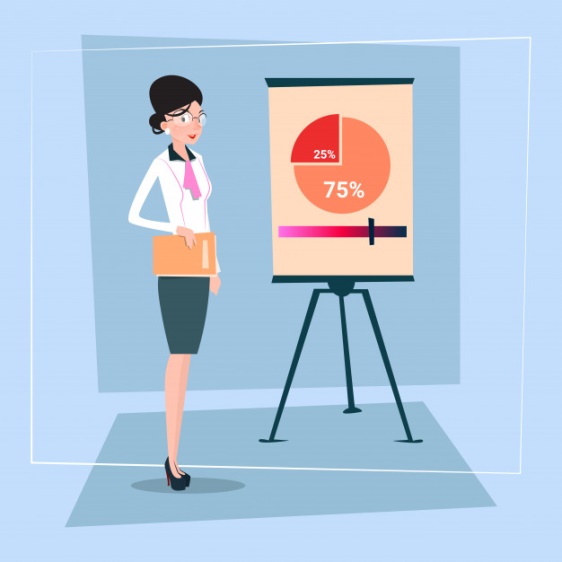 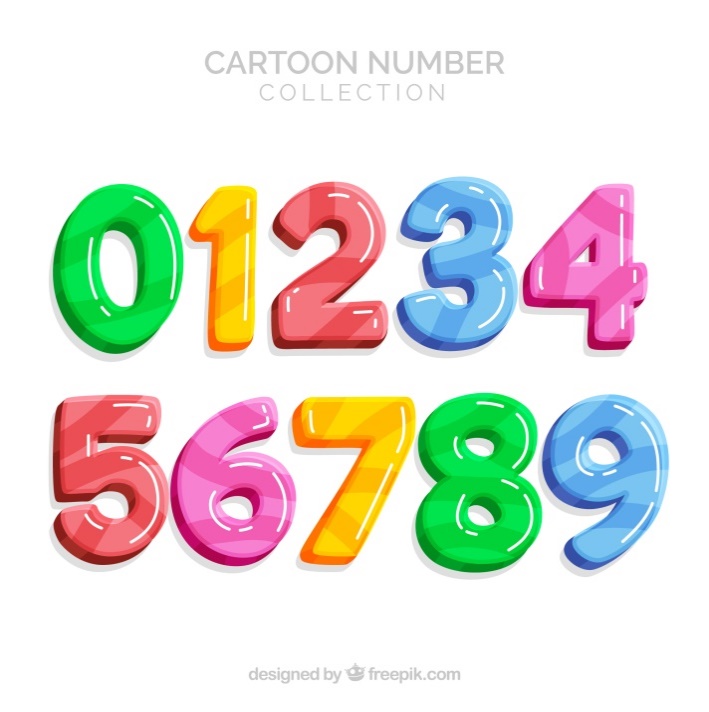 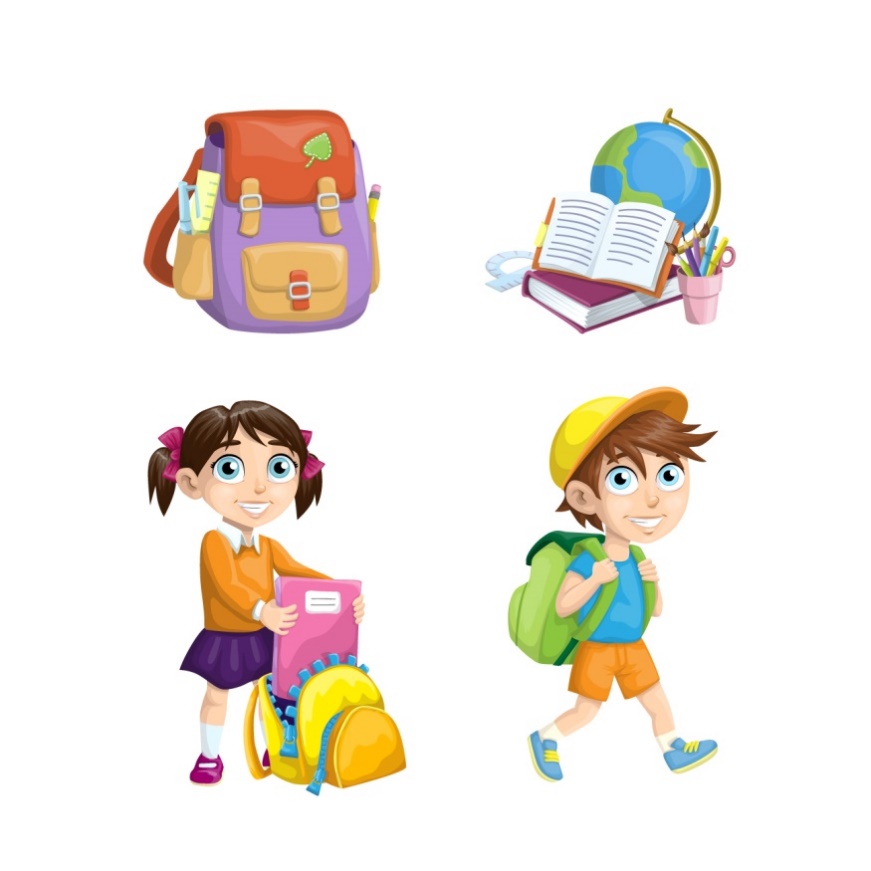 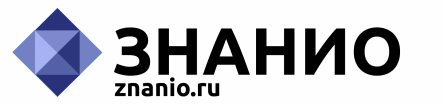 Структура урока
Осуществление 
коррекции
традиционный урок
современный урок
осуществление коррекцииучителем в ходе выполнения и по итогам выполненной работы.
формулирование затруднения и осуществление коррекции обучающимися;
консультация, советы, помощь учителя.
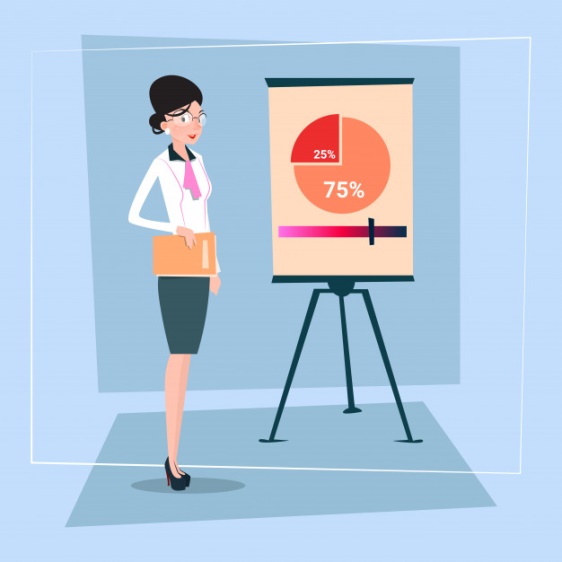 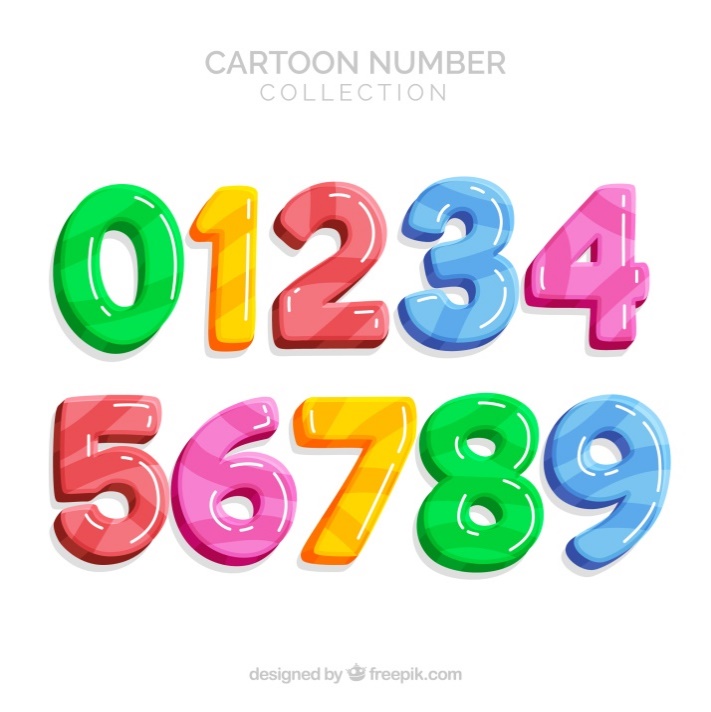 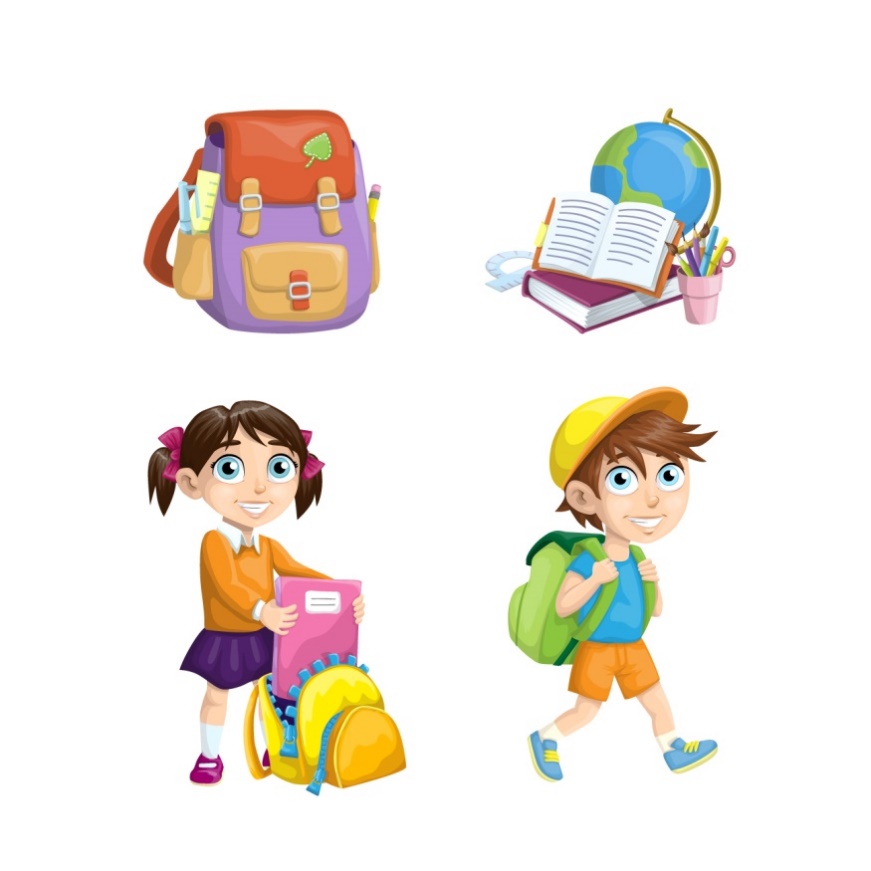 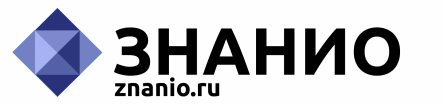 Структура урока
Оценивание
обучающихся
традиционный урок
современный урок
оценивание обучающимися по результатам работы на уроке;
консультация  учителя.
оценивание учителем работы учащихся на уроке.
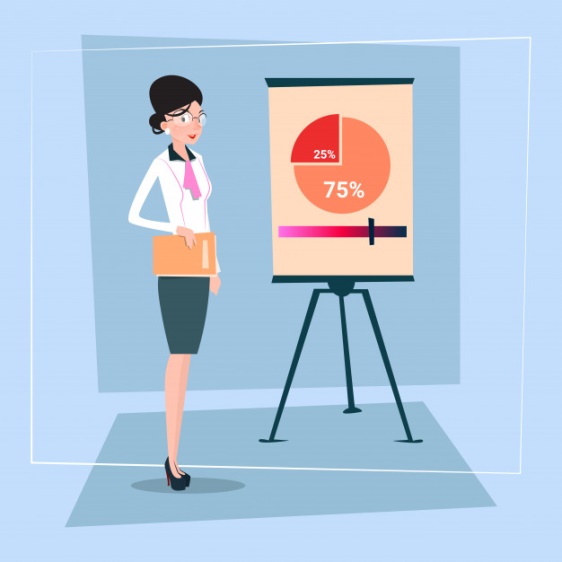 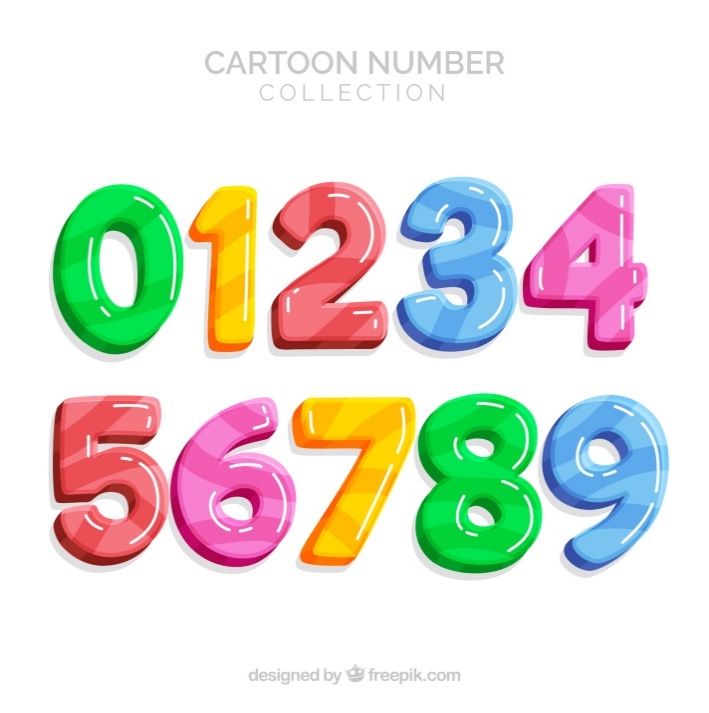 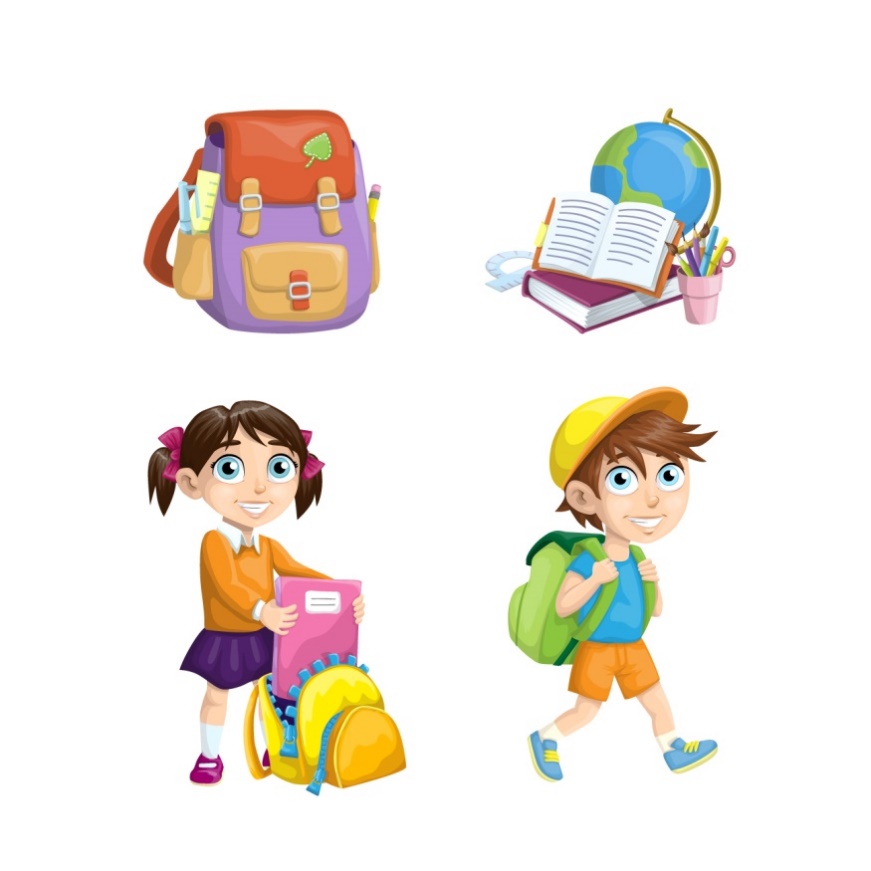 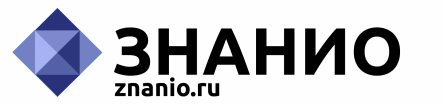 Структура урока
Итог урока
традиционный урок
современный урок
выяснение учителем
у обучающихся, что они запомнили.
проведение рефлексии, когда каждый участник урока анализирует свои успехи или неудачи на уроке.
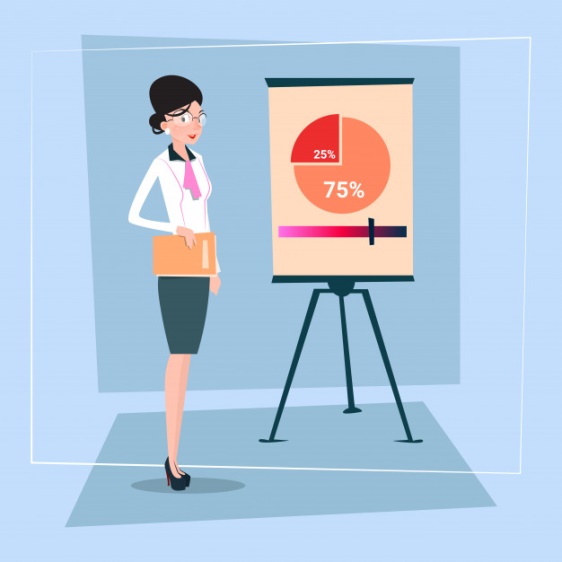 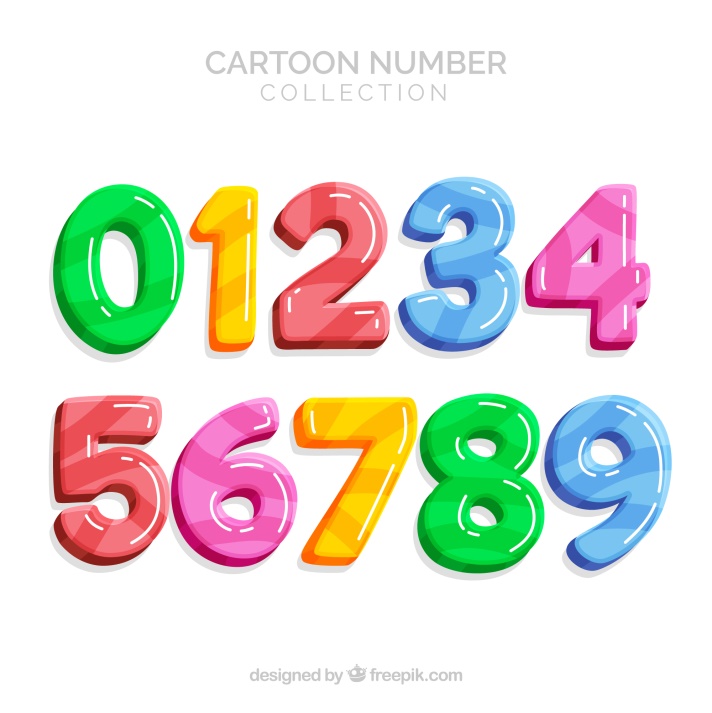 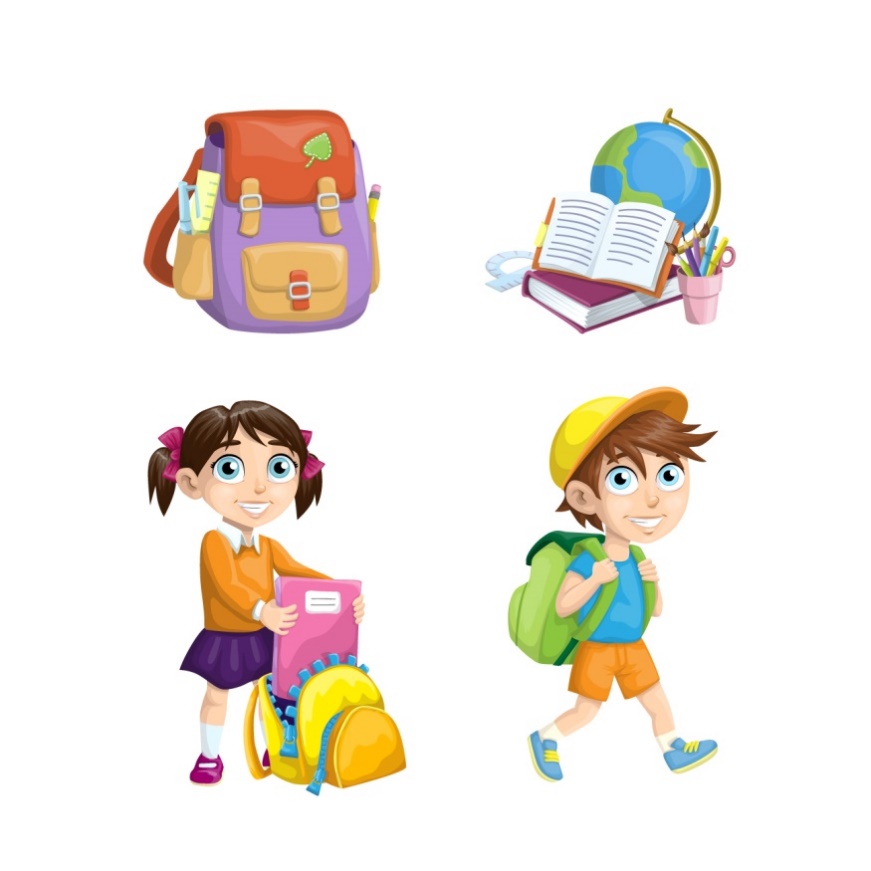 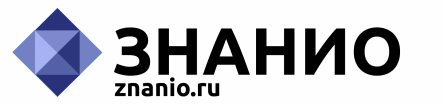 Структура урока
Домашнее задание
традиционный урок
современный урок
предложение для всех одинакового задания; 
объявление задания и комментирование учителем.
выбор задания из предложенных учителем с учётом индивидуальных возможностей.
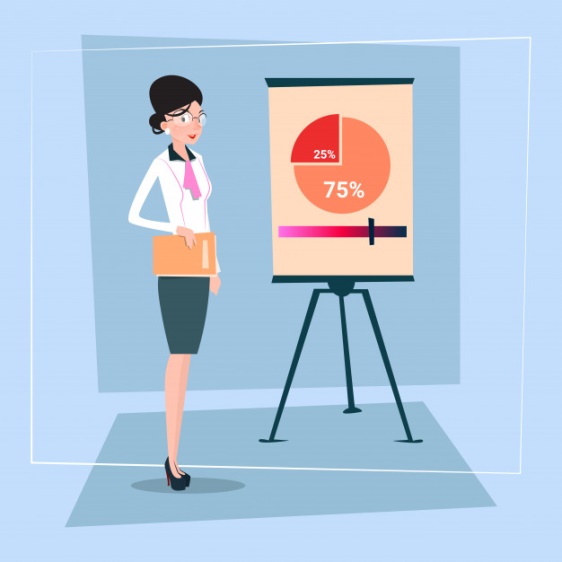 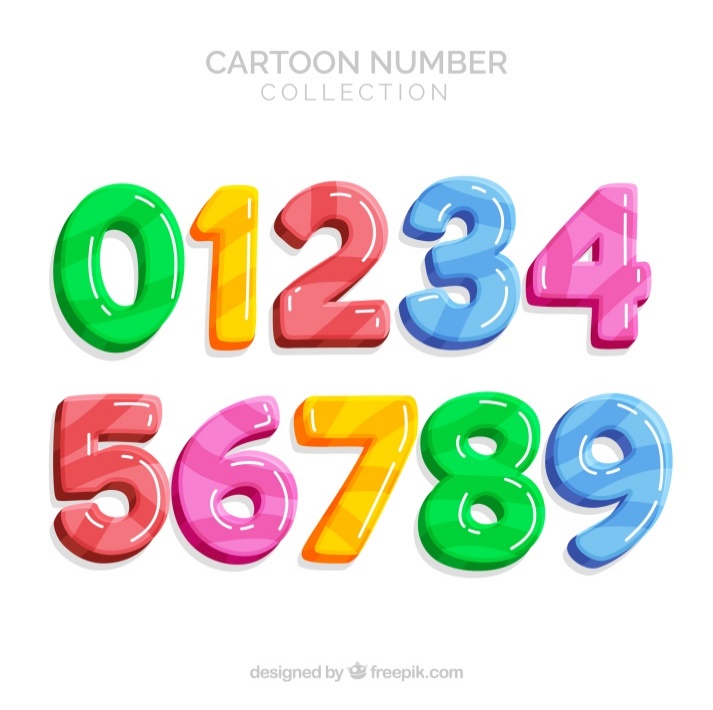 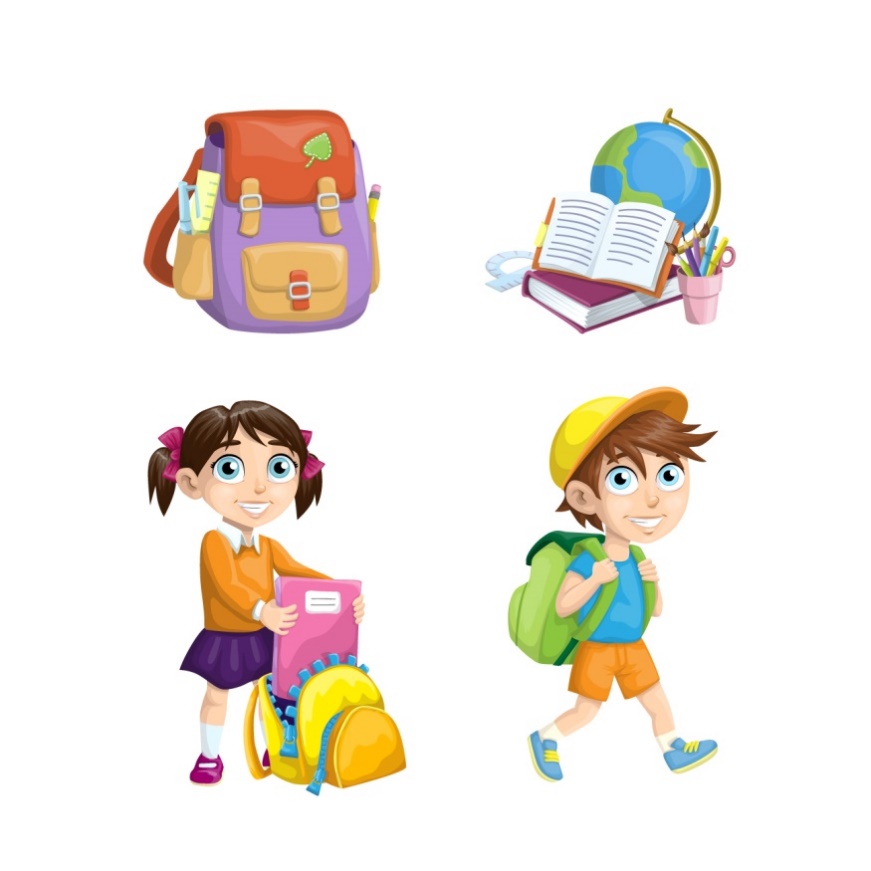 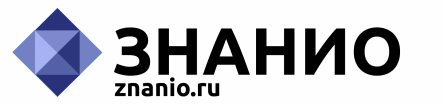 Этапы современного метапредметного урока
Мотивация к учебной деятельности
актуализация требований к обучающемуся со стороны учебной деятельности, т.е. его обязанности как участника учебного процесса («надо»);

 создание условий для того, чтобы необходимость стала внутренней потребностью («хочу»);

 создание ситуации, в которой обучающийся почувствует уверенность в том, что он в состоянии решить задачи, возникающие в процессе обучения («могу»).
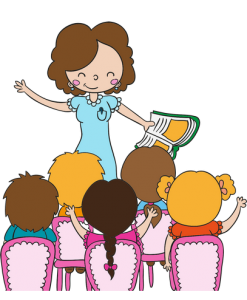 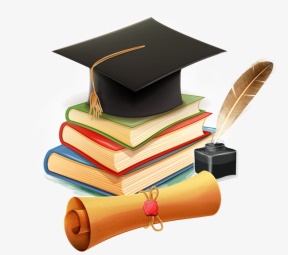 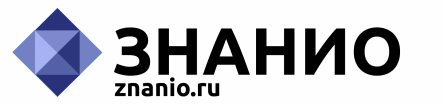 Этапы современного метапредметного урока
Мотивация к учебной деятельности
личностные:
способность к самоопределению и смыслообразованию
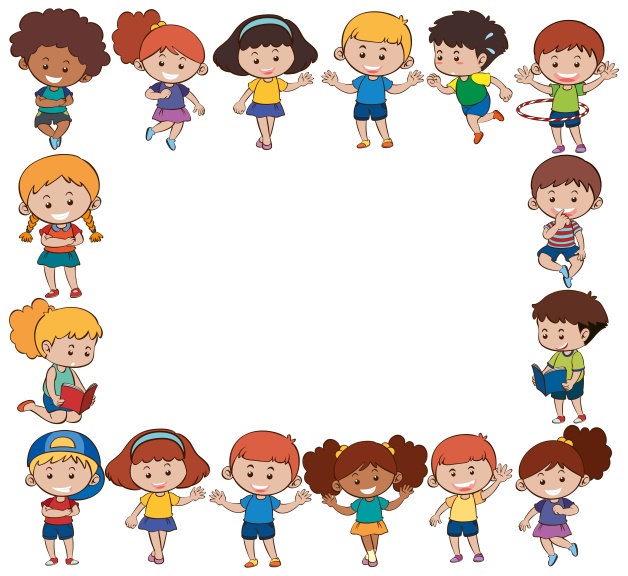 регулятивные: целеполагание
Универсальные 
учебные 
действия
коммуникативные: 
планирование сотрудничества с педагогом и одноклассниками
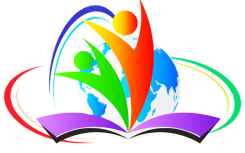 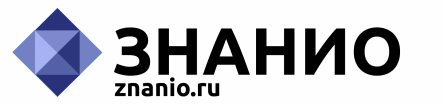 Этапы современного метапредметного урока
Создание проблемной ситуации
ПЕДАГОГ:
организация для подготовки учащихся к открытию нового знания.
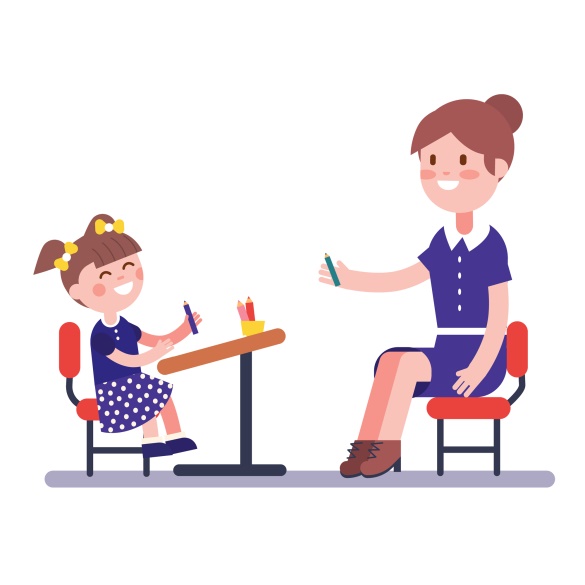 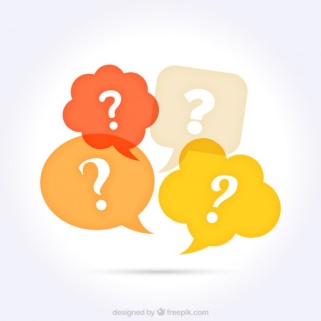 ОБУЧАЮЩИЕСЯ:
выполнение предложенного пробного учебного действия; 
актуализация известных им способов действия; 
фиксирование затруднений, связанных с работой.
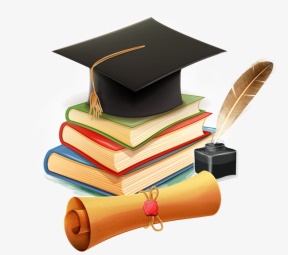 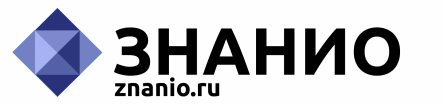 Этапы современного метапредметного урока
Создание проблемной ситуации
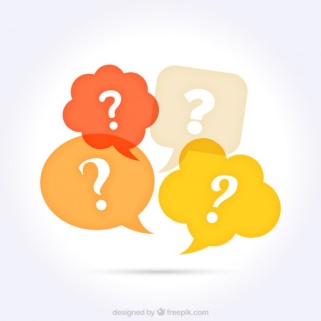 ЗАДАНИЕ:
интересное и увлекательное для обучающегося;
формулировка задания, обеспечивающая быстрое выполнение.
ТЕМА:
оригинальность; 
необходимость элемента неожиданности, необычности.
умение видеть проблемы;
способность находить необычные, оригинальные точки зрения на разные предметы и явления.
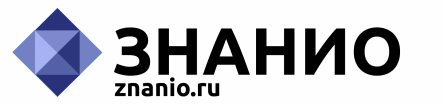 Этапы метапредметного урока
Создание проблемной ситуации
логические:
анализ, синтез, сравнение, обобщение, аналогия, классификация, а также умение извлекать необходимую информацию из различных источников, строить речевое высказывание
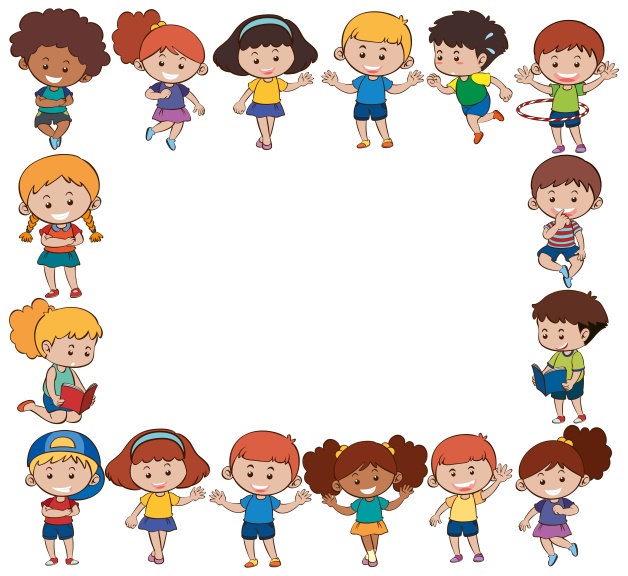 Универсальные 
учебные 
действия
регулятивные: фиксация индивидуального затруднения в пробном действии
коммуникативные: 
выражение своего мнения обучающимся, аргументирование, учитывание других мнений
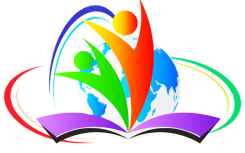 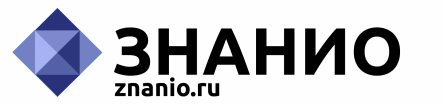 Этапы современного метапредметного урока
Выявление причины затруднения
ОБУЧАЮЩИЕСЯ:
восстановление выполненных операций; 
фиксирование места (шага, операции), где возникло затруднение;
выявление причины проблемы – каких знаний, умений недостаточно для решения задания и аналогичных задач.
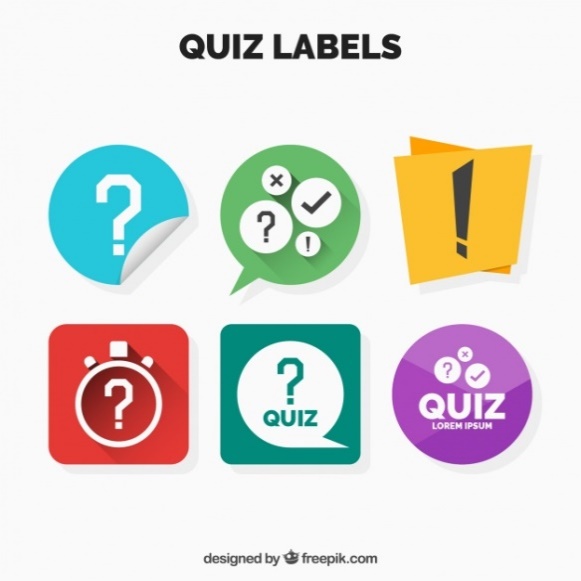 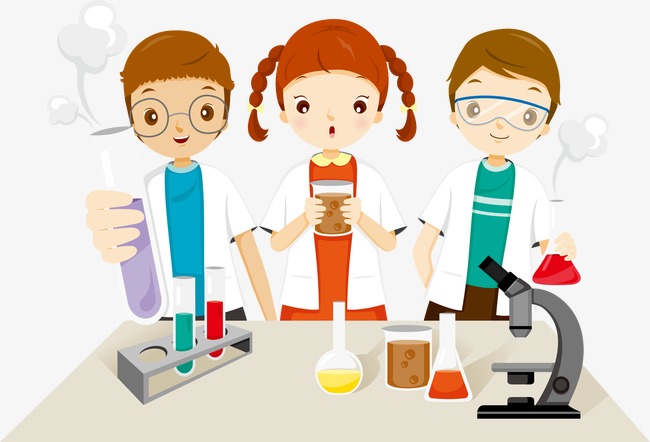 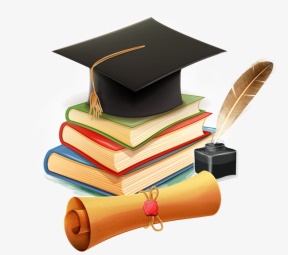 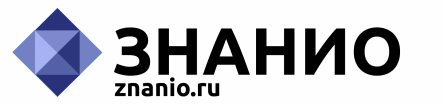 Этапы современного метапредметного урока
Выявление причины затруднения
познавательные:
анализ, синтез, сравнение, обобщение, аналогия, подведение под понятие, определение основной и второстепенной информации, постановка и формулирование проблемы
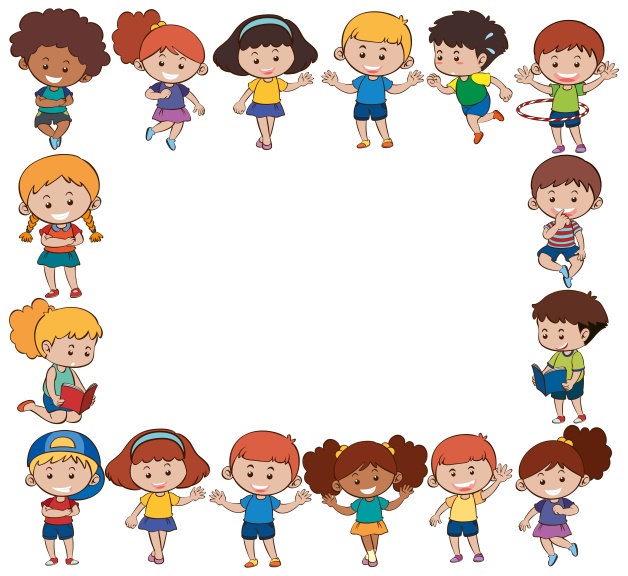 Универсальные 
учебные 
действия
коммуникативные: 
выражение своих мыслей с достаточной полнотой и точностью, аргументация своего мнения и позиции в коммуникации, учет разных мнений, координирование разных позиций, 
разрешение конфликтов
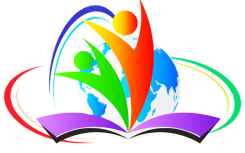 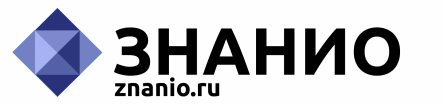 Этапы современного метапредметного урока
Поиски способов разрешения возникшего затруднения
ПЕДАГОГ:
подведение обучающихся к самостоятельному осуществлению исследования.
ОБУЧАЮЩИЕСЯ:
постановка цели; 
выбор способа и плана (порядка действий) достижения цели; 
определение средств, источников, ресурсов, сроков.
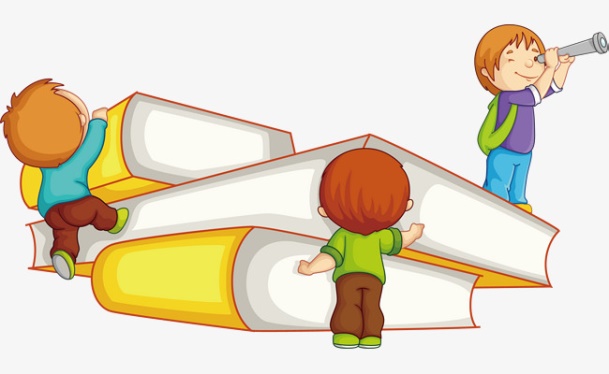 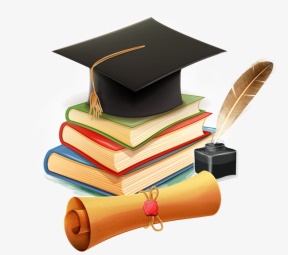 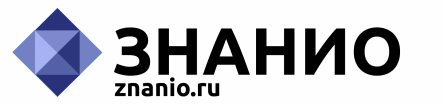 Этапы современного метапредметного урока
Поиски способов разрешения возникшего затруднения
личностные:
самоопределение и смыслообразование
коммуникативные: 
умение работать в команде, группе
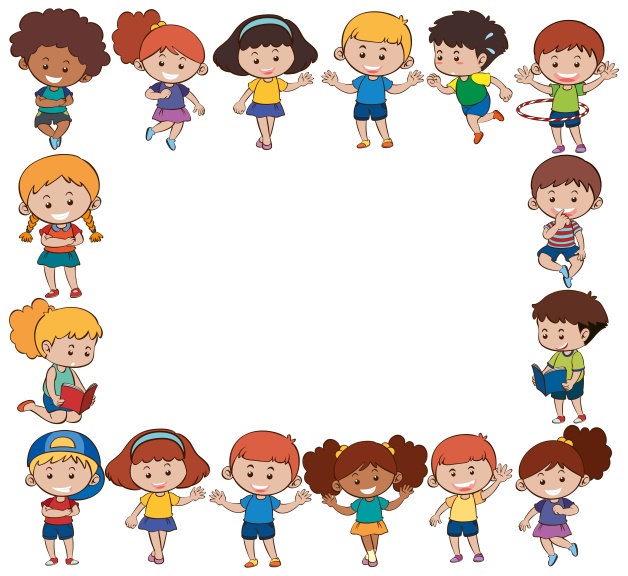 познавательные;
регулятивные; 
поиск и выделение информации; 
выбор способов решения задач; 
выделение и формулирование цели;
планирование и прогнозирование; 
структурирование знаний
Универсальные 
учебные 
действия
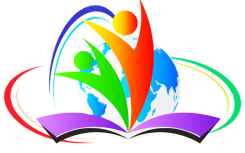 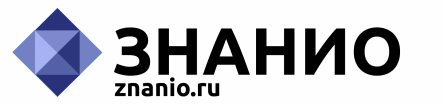 Этапы современного метапредметного урока
ОБУЧАЮЩИЕСЯ:
предложение вариантов способов действия, и их обсуждение всеми членами группы;
выбор самого эффективного варианта;
представление общего решения во внешней речи и/или в виде схемы (знаково).
формирование способности осознавать ответственность за общее дело, волевую саморегуляцию, познавательную инициативу.
Реализация плана разрешения возникшего затруднения
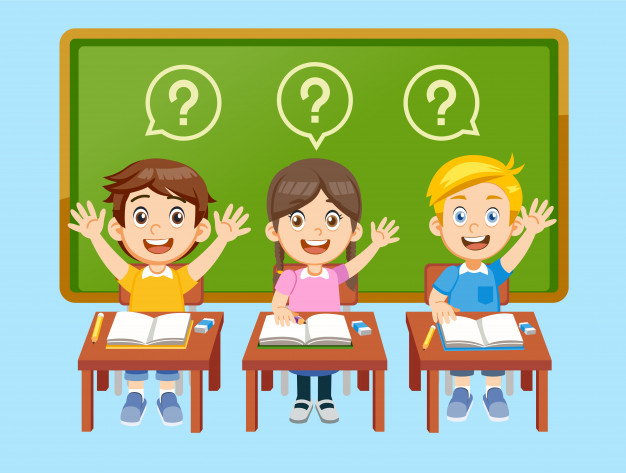 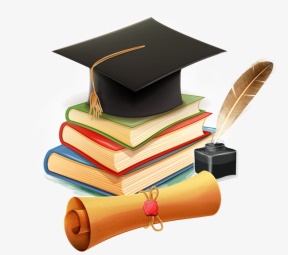 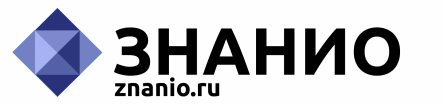 Этапы современного метапредметного урока
Реализация плана разрешения возникшего затруднения
логические:
анализ, синтез, сравнение, обобщение, аналогия, классификация, установление причинно-следственных связей, построение логически непротиворечивой цепи рассуждений, выражение своих мыслей полно и точно
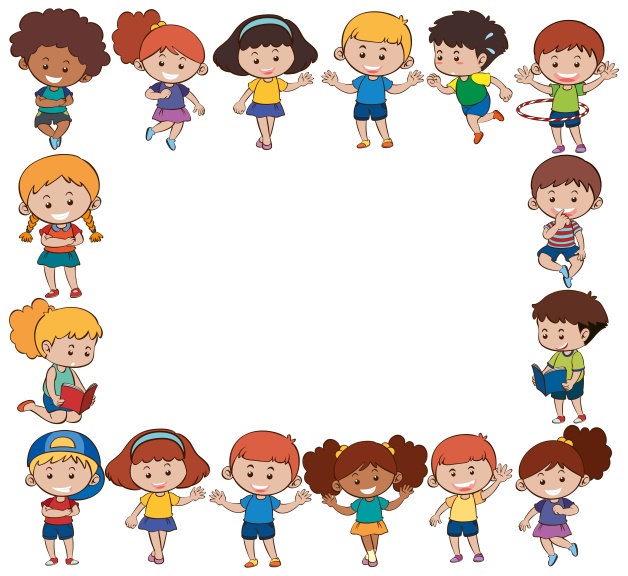 коммуникативные: 
формулирование и аргументация своего мнения и позиции, учет разных мнений, координирование разных позиций, использование критериев для обоснования своего суждения, достижение договоренностей и согласование общего решения, разрешение конфликтов
Универсальные 
учебные 
действия
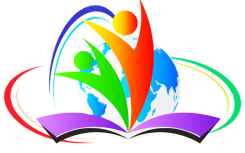 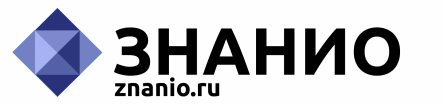 Этапы современного метапредметного урока
ОБУЧАЮЩИЕСЯ:
решение типовых заданий; 
использование нового способа действий.
Проверка эффективности найденного способа деятельности
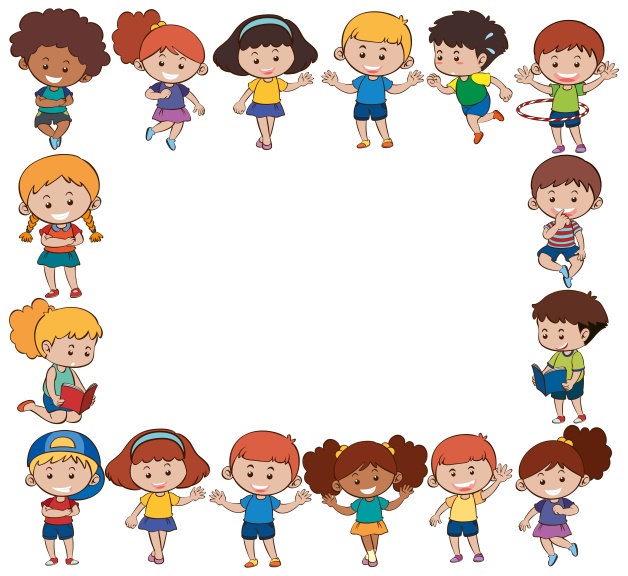 формирование способности действовать по алгоритму; 
моделирование и использование моделей разных типов
Универсальные 
учебные 
действия
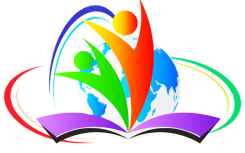 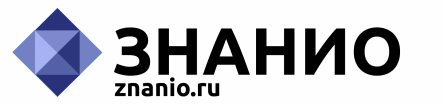 Этапы современного метапредметного урока
ОБУЧАЮЩИЕСЯ:
выполнение задания нового типа; 
осуществление самопроверки задания; 
пошаговое сравнение с образцом; 
выявление и корректировка ошибок.
Самостоятельная работа и самопроверка
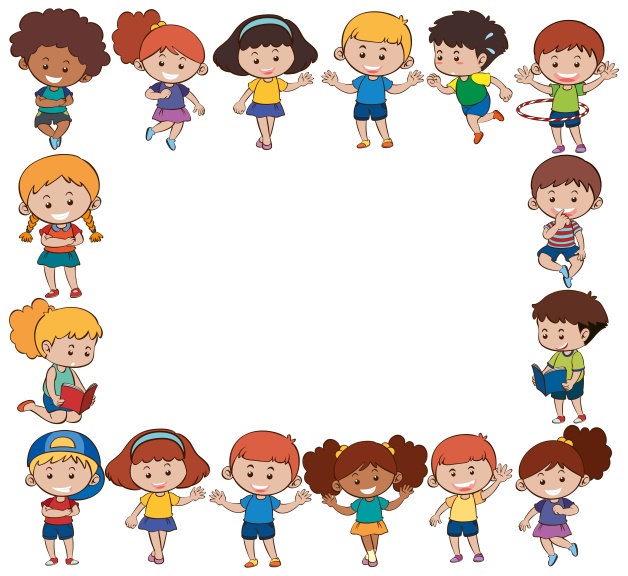 Универсальные 
учебные 
действия
регулятивные:
контроль, коррекция, оценка, волевая саморегуляция в ситуации затруднения
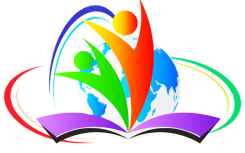 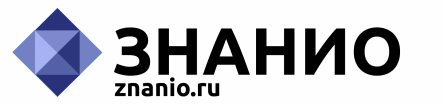 Этапы современного метапредметного урока
ОБУЧАЮЩИЕСЯ:
фиксирование нового содержания, изученного на уроке;
организация рефлексии и самооценки учебной деятельности;
соотнесение цели учебной деятельности и ее результатов;
фиксирование степени соответствия результатов;
определение цели дальнейшей деятельности.
Рефлексия и самооценка
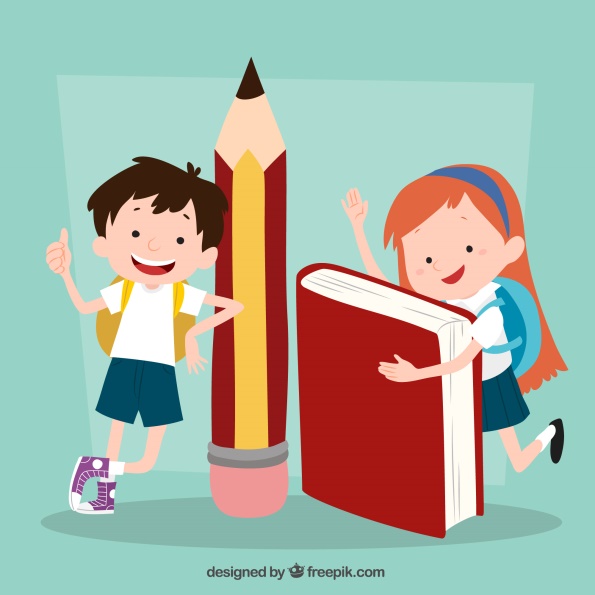 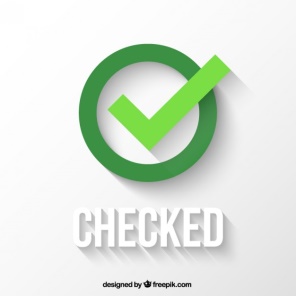 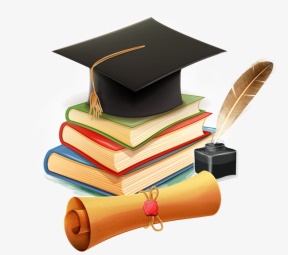 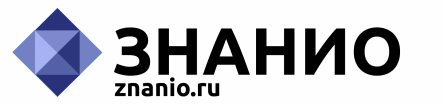 Этапы современного метапредметного урока
Рефлексия и самооценка
оценивание собственной деятельности: 
рефлексия способов и условий действия, 
контроль и оценка процесса и результатов деятельности, самооценка на основе критерия успешности, адекватное понимание причин 
успеха/неуспеха в учебной деятельности
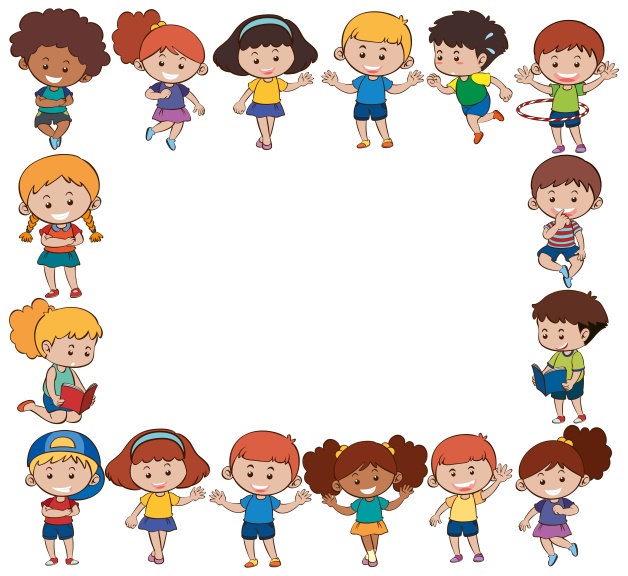 Универсальные 
учебные 
действия
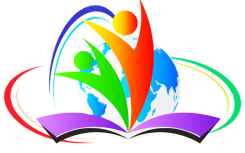 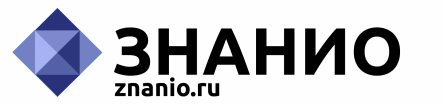 Задачи метапредметного урока
ориентация на тесную связь обучения с непосредственными жизненными потребностями, интересами и социокультурным опытом обучающихся
формирование у обучающегося понимания, какими способами он достиг новых знаний и какими способами ему нужно овладеть, чтобы узнать то, чего он еще не знает
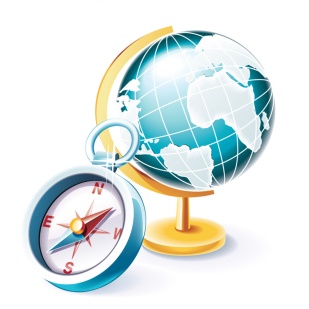 формирование целостного представления о мире, взаимосвязях его частей, пересекающихся в одном предмете или сочетающихся в нем, постижение противоречивости и многообразия мира в деятельности
обучение общим приемам, техникам, схемам, образцам мыслительной работы, которые лежат над предметами, поверх предметов, но которые воспроизводятся при работе с любым предметным материалом
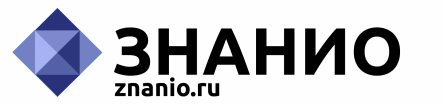 Признаки метапредметного урока
целеполагание – обязательный элемент метапредметного урока ;
присутствие исследовательской, эвристической, проектной, коммуникативно-диалоговой, дискуссионной, игровой деятельности;
создание проблемных ситуаций, требующих личностного самоуправления (регулятивных универсальных действий): учитель создает условия, в которых обучающиеся могут самостоятельно найти решения поставленных задач; 
активизация интереса и мотивации обучения обучающихся путём привлечения к предмету урока других областей знаний и опоры на личный практический опыт каждого обучающегося;
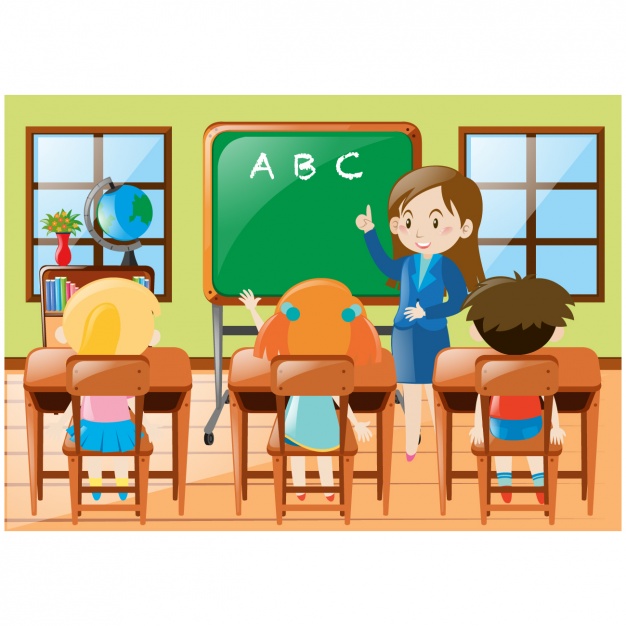 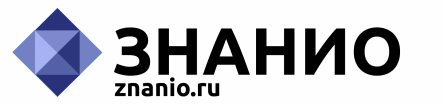 Признаки метапредметного урока
выведение учителя и обучающегося на уроке происходит к надпредметному основанию, которым является сама деятельность обучающегося и педагога. Ребенок осваивает два типа содержания: содержание предметной области и деятельность; 
рефлексия, перевод теоретических представлений в плоскость личностных рассуждений и выводов; 
способы деятельности на уроке являются универсальными, то есть применимыми к различным предметным областям.
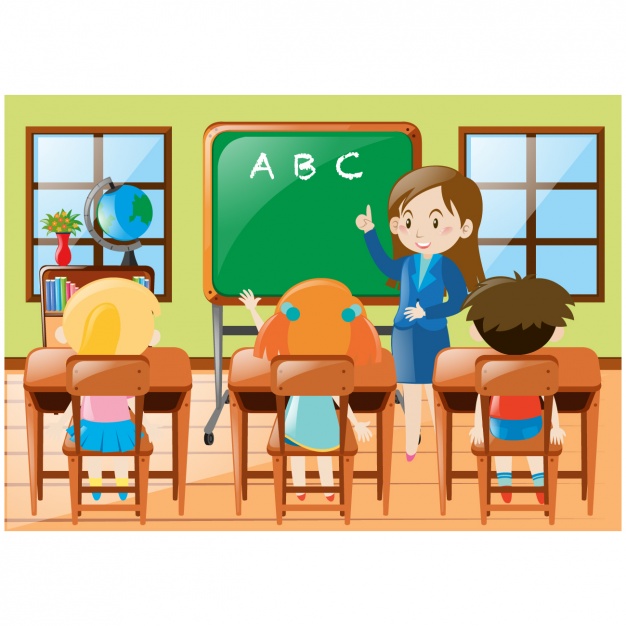 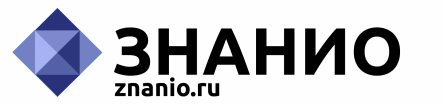 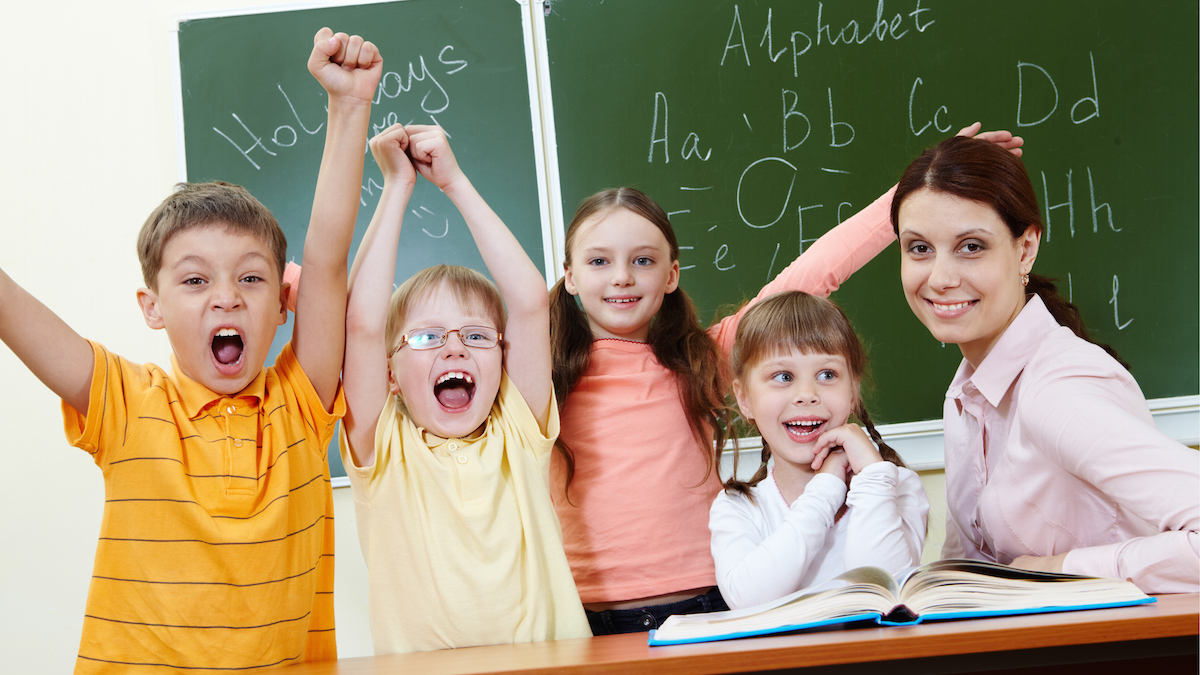 В меняющейся образовательной среде урок по-прежнему остается основной формой организации учебного процесса, но смысл урока как дидактической категории меняется в связи с изменяющимися целями и условиями обучения. Это требует от учителя овладения новыми компетенциями, которые направлены на достижение метапредметных образовательных результатов.